“EL PERITAJE PSICOLÓGICO EN VÍCTIMAS 
DE  VIOLENCIA DE GÉNERO”
- Abordar juntas que sucede con los peritajes psicológicos en las víctimas de violencia de género.
Dar a conocer los aspectos centrales del trabajo del psicólogo/a en los Juzgados de violencia sobre la mujer.
Las únicas miradas que DEBERÍAN existir y con las únicas gafas que hay que ponerse para mirar es la de los derechos humanos y por tanto  los derechos de los/as niños/as además de las gafas de la perspectiva de género.
OBJETIVO DE ESTAR AQUÍ
[Speaker Notes: Se puede analizar:
Resultante de la capacidad creativa y esquemas internos referenciales
Fruto de la habilidad psicomotriz
Esquema corporal
Manera de vivenciar los “objetos” y su relación entre ellos
En resumen estas vivencias se proyectan y se reflejan en el papel y son susceptibles de ser estudiadas]
Enmarcando el tema. Índice
Orígenes internacionales sobre la violencia de género
Orígenes internacionales sobre la violencia de género
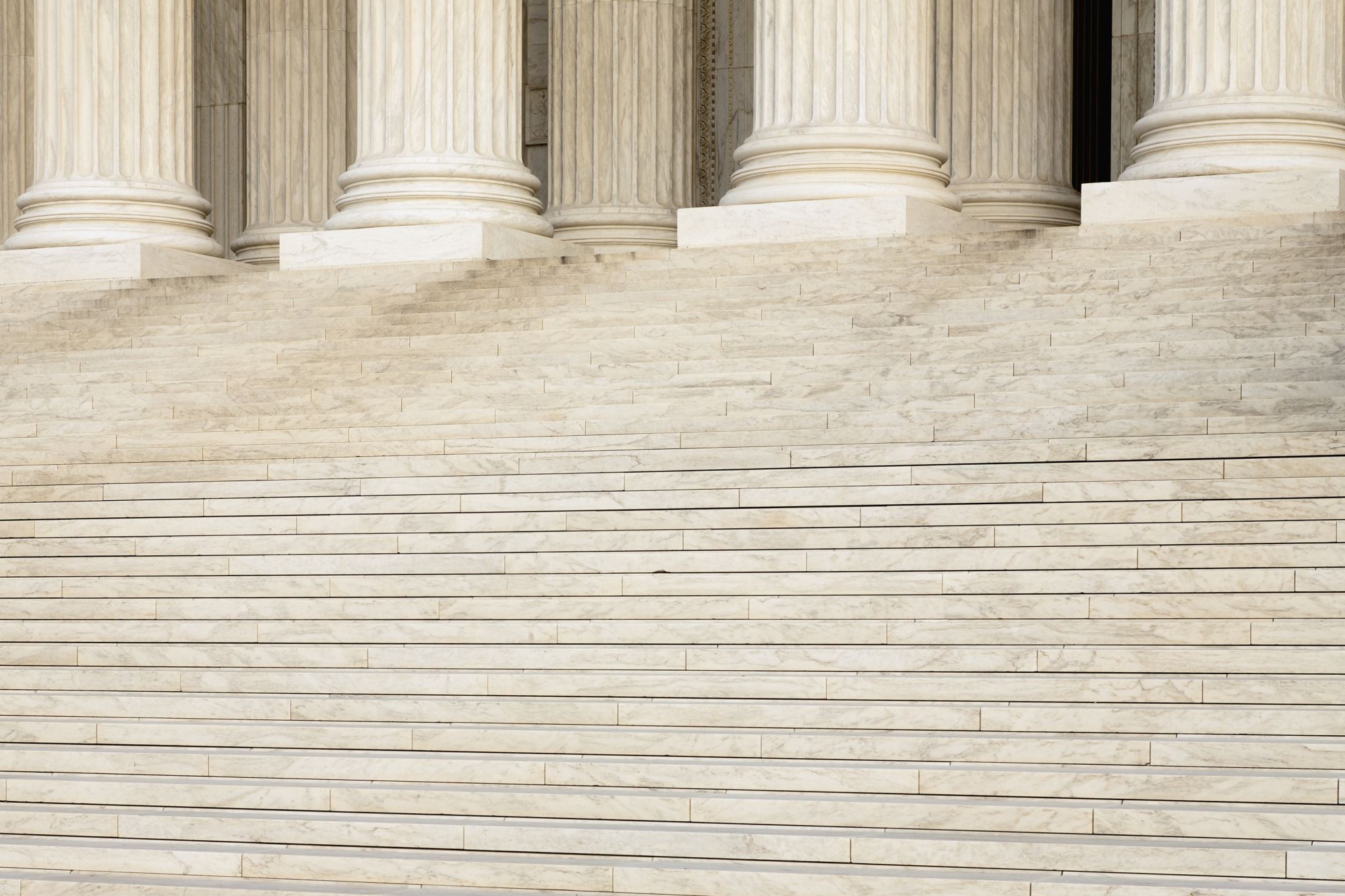 La Constitución (1978),consagra la igualdad real y efectiva de sexos en varios de sus artículos (9, 14, 15, 17 y 18).
En 1998 se inician los primeros Planes de Acción contra la violencia de género en el ámbito doméstico.
Esto dio lugar a reformas legislativas: modificaciones en el Código Penal de 1995 y en la Ley de Enjuiciamiento Criminal, destacando la Ley Orgánica 11/2003, de 29 de Septiembre de medidas concretas en materia de seguridad ciudadana, violencia doméstica e integración social de extranjeros, así como la ley Orgánica 15/2003 por la que se modifica la del 1995.
La ley 27/2003, de 31 de Julio, reguladora de la Orden de Protección de las víctimas de violencia doméstica supuso el antecedente para la Ley Orgánica 1/2004 de Medidas de Protección Integral contra la violencia de género
Historia de la violencia de género en España. Marco Jurídico
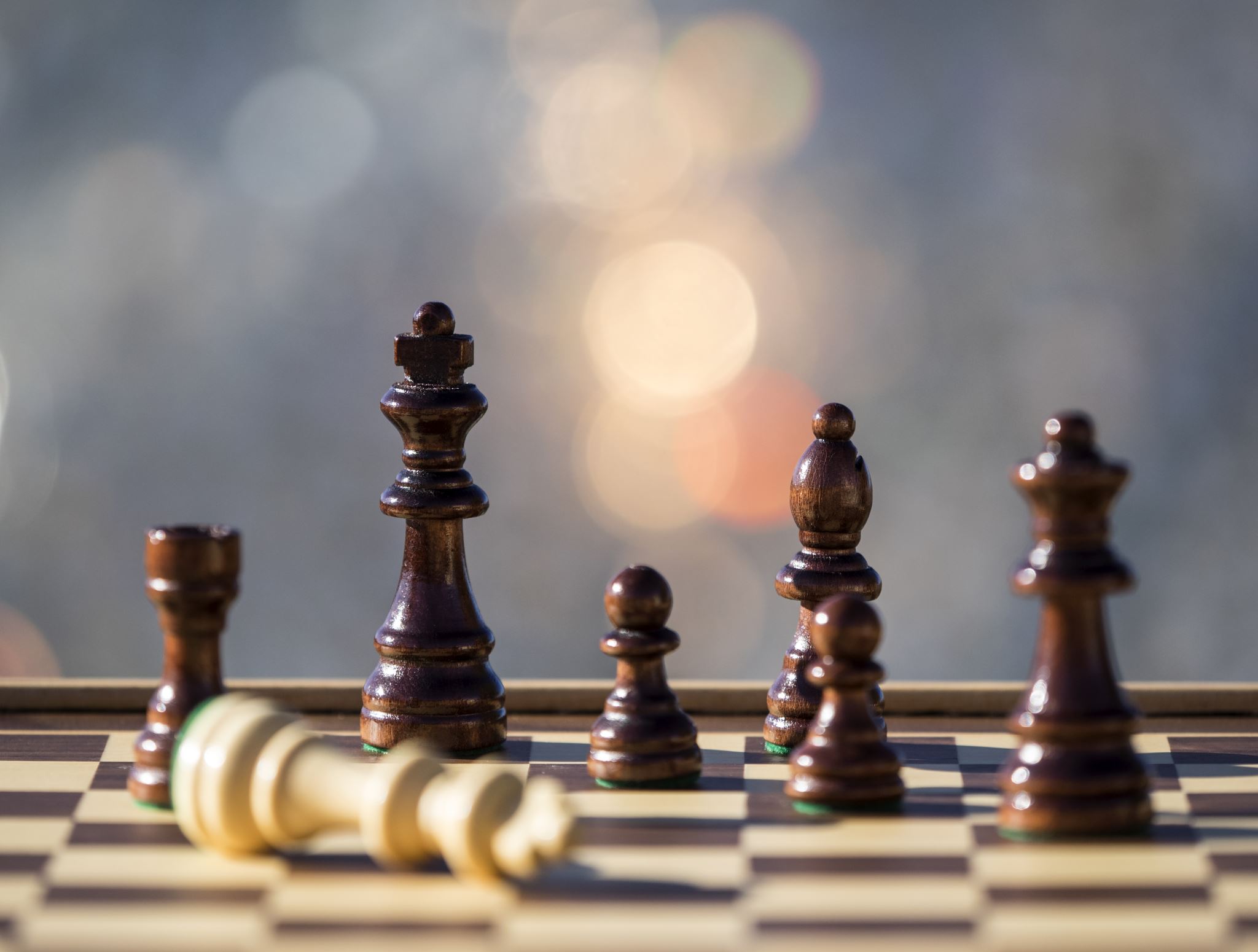 Ley orgánica 1 / 2004, de 28 Diciembre, de medidas de protección integral contra la violencia de género.
“La violencia que, como manifestación de la discriminación, la situación de desigualdad y las relaciones de poder de los hombres sobre las mujeres, se ejerce sobre éstas o hayan estado ligados a ellas por relaciones similares de afectividad, aún sin convivencia”. 
Esta Ley reúne medidas preventivas, asistenciales, de protección y de sensibilidad, además incluye la regulación y un tratamiento penal para el agresor.
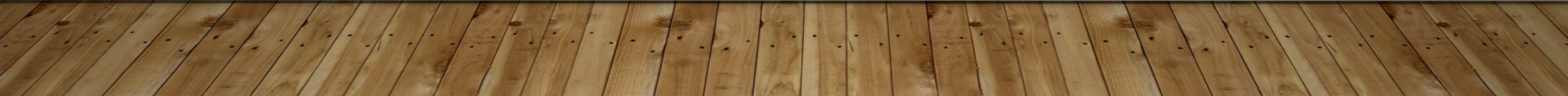 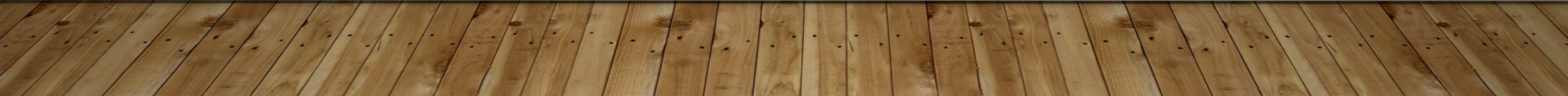 Ley 4/2015, de 27 de abril, del Estatuto de la víctima del delito:
Concepto amplio de víctima,  por cualquier delito y cualquiera que sea la naturaleza del perjuicio físico, moral.
Recoge un catálogo general de los derechos comunes a todas  las víctimas, derecho a la información , a la protección y al apoyo, derecho a participar activamente en el proceso penal, derecho al reconocimiento como tal víctima y derecho a un trato respetuoso y no discriminatorio.
- Pretende evitar victimización secundaria. La declaración podrá recibirse por medio de expertos. Oficinas de atención a las víctimas.
- Reconoce a los/as hijos/as menores  sujetos/as a tutela y custodia de las mujeres víctimas de violencia de género, el derecho a las medidas de asistencia y protección
MARCO LEGAL SOBRE VIOLENCIA DE GÉNERO
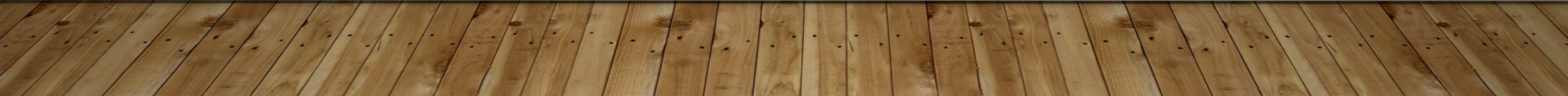 Pacto de Estado contra la Violencia de Género aprobado en Diciembre 2017 ( la intención es la de mejorar las medidas de proteción de la Ley 1/2004)

Ley Orgánica 8/2021, de 4 de junio, de protección integral a la infancia y la adolescencia frente a la violencia. 
(Importante cambio en relación a la declaración de los menores)

 Ley Orgánica 10/2022,de 6 de Septiembre, de garantía integral de la libertad sexual
MARCO LEGAL SOBRE VIOLENCIA DE GÉNERO
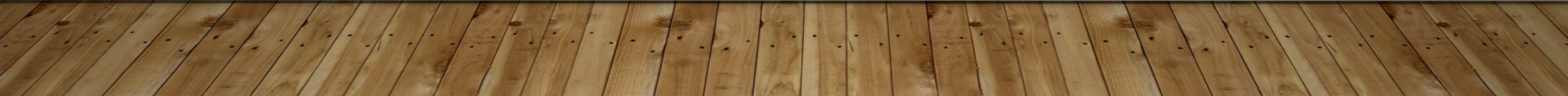 MARCO LEGAL GENERICO CON REFERENCIA A PERITOS
Ley Orgánica del Poder Judicial 6/1985 del 2 de julio.Art 473. Se podrá prestar servicios de auxilio a la Administración de Justicia con conocimientos técnicos o especializados.
Ley de Divorcio 30/1981, 7 de julio: configuración de los Juzgados de Familia. Art. 92-”El Juez de oficio o a petición de los individuos podrá recabar el dictamen de los especialistas” (ahora ya podemos ser las especialistas también).
Ley de enjuiciamiento criminal. Titulo V capítulo VII art.456- 460-475-478: nombramiento de los peritos, objeto del informe, estructura y contenido del informe
Ley de enjuiciamiento civil 1/2000, 7 de enero. Art 335.1 “cuando sean necesarios conocimientos científicos, artísticos, técnicos o prácticos para valorar hechos o circunstancias relevantes …aportar al proceso el dictamen de peritos”.
Código Civil  Art.92.R.D 24 de julio de 1889 :"El Juez, de oficio o a petición de los interesados podrá recabar el dictamen de especialistas".
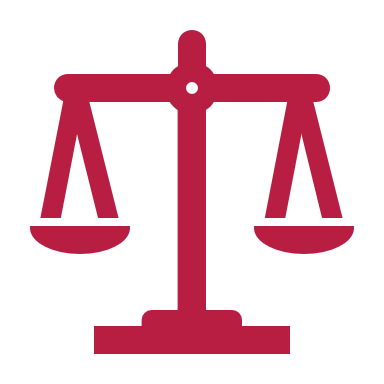 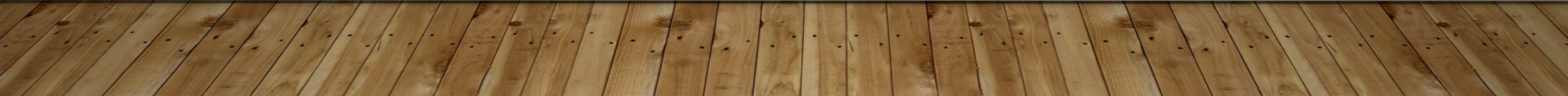 MARCO LEGAL GENERICO CON REFERENCIA A PERITOS
Ley 1/1996 de 15 enero de protección jurídica del menor,  
Real Decreto 386/1996,de 1 de marzo, por el que se aprueba el reglamento de los Institutos de Medicina Legal (Ministerio de Justicia e Interior). 
A partir del año 2000 constitución y regulación de diferentes IMLCF en España
- Ley orgánica 8/2021 de 4 junio, de protección integral a la infancia y a la adolescencia frente a la violencia. Prueba preconstituida.
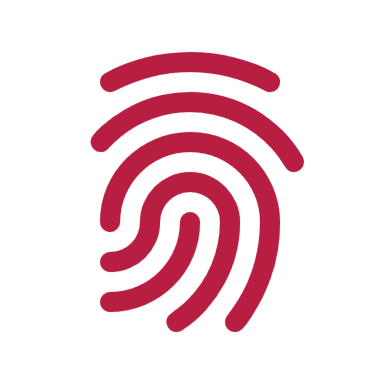 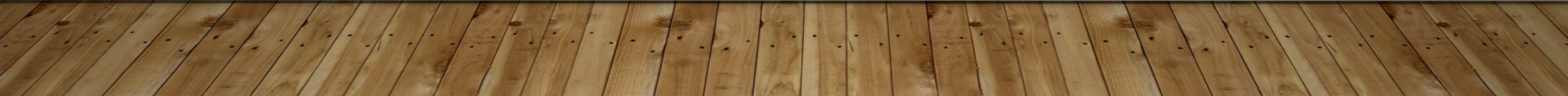 MARCO LEGAL GENERICO CON REFERENCIA A PERITOS
2005 Creación de los juzgados de violencia sobre la mujer por la Ley Orgánica 1/04 medidas de Protección Integral contar la Violencia de Género, dotadas de (Médico, psicólogo y trabajador social UVFI- Unidades de valoración forense integral. (Sin presencia de psicologas/os ni trabajadoras/es sociales en las guardias)
Ley 8/2021de 2 de junio, por la que se reforma la Legislación Civil y Procesal para el apoyo a las personas con discapacidad en el ejercicio de su capacidad. 
Para dicho dictamen se contará en cada caso con profesionales especializados de los ámbitos social  sanitario.
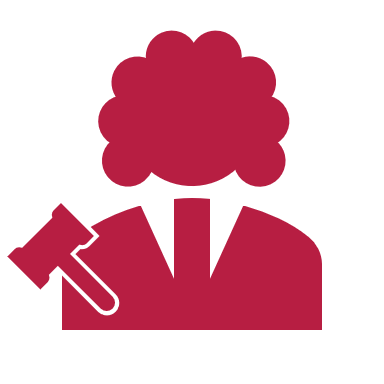 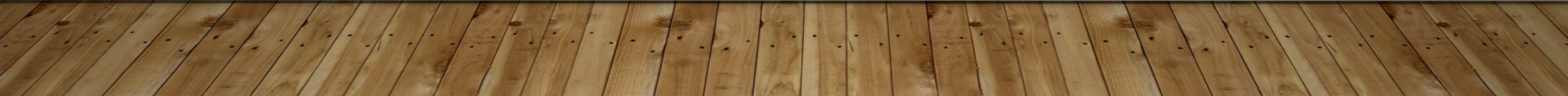 LEY ORGÁNICA 8/2021 DE 4 DE JUNIO DE PROTECCIÓN A LA INFANCIA Y ADOLESCENCIA
Se ha introducido una reforma importante a través de la LO 8/2021 de 4 de junio de protección integral de la infancia y adolescencia frente a la violencia.  “ Estas medidas podrán consistir en la forma en que se ejercerá la patria potestad, acogimiento, tutela, curatela o guarda de hecho, atribución del uso y disfrute de la vivienda familiar, determinar el régimen de guarda y custodia, suspensión o mantenimiento del régimen de visitas, comunicación y estancia con los menores o personas con discapacidad necesitadas de especial protección, el régimen de prestación de alimentos, así como cualquier disposición que se considere oportuna a fin de apartarles de un peligro o de evitarles perjuicios. 

Se cambia el paradigma, es decir, en los casos de violencia ejercida, presenciada o convivida sobre la persona menor de edad la regla general es la supresión del régimen de visitas, solo de forma motivada, a instancia de parte, considerando el interés superior del menor y previa evaluación de la relación paternofilial se puede reconocer un régimen de visitas
Ley 8/2021
Esta materia también ha sido objeto de una importante reforma, en este caso mediante la Ley 8/2021, de 2 de junio, por la que se reforma la legislación civil y procesal para el apoyo a las personas con discapacidad en el ejercicio de su capacidad jurídica, se reforma el art. 94 Código Civil; estableciendo en su párrafo cuarto que “ No procederá el establecimiento de un régimen de visita o estancia, y si existiera se suspenderá, respecto del progenitor que esté incurso en un proceso penal iniciado por atentar contra la vida, la integridad física, la libertad, la integridad moral o la libertad e indemnidad sexual del otro cónyuge o sus hijos. Tampoco procederá cuando la autoridad judicial advierta, de las alegaciones de las partes y las pruebas practicadas, la existencia de indicios fundados de violencia doméstica o de género. No obstante, la autoridad judicial podrá establecer un régimen de visita, comunicación o estancia en resolución motivada en el interés superior del menor o en la voluntad, deseos y preferencias del mayor con discapacidad necesitado de apoyos y previa evaluación de la situación de la relación paternofilial. No procederá en ningún caso el establecimiento de un régimen de visitas respecto del progenitor en situación de prisión, provisional o por sentencia firme, acordada en procedimiento penal por los delitos previstos en el párrafo anterior. 
El artículo 48.2 Código Penal establece que en los casos de imposición de la pena de prohibición de aproximación a la víctima impide al penado acercarse a ellos y queda en suspenso, respecto de los hijos, el régimen de visitas, comunicación y estancia que, en su caso, se hubiere reconocido en sentencia civil hasta el total cumplimiento de esta pena. Es decir, durante el tiempo de cumplimiento de la condena se suspende el régimen de visitas ya acordado en la Sentencia civil.
EXPLORACIONES DE MENORES. ESTATUTO DE LA VÍCTIMA
- Intervención de los menores en el procedimiento penal , del Estatuto de la Víctima se reforma el art. 433 LECr que regula las exploraciones de los menores como prueba preconstituida para evitar su revictimización secundaria. Esta exploración del menor se deberá realizar con la asistencia del psicólogo/a forense. Lo idóneo sería contar con dos salas contiguas conectadas por un sistema de circuito cerrado de televisión o con espejos unidireccionales (tipo cámara de Gesell). El menor tiene derecho a ser informado de los motivos por los que está ahí. Asimismo, debe ser informado de las consecuencias de su declaración. Se debe indicar también al menor que debe decir la verdad, pero en ningún caso instarle a que jure o prometa decir la verdad en su testimonio. 
Previamente se le facilita al psicólogo/a forense los antecedentes documentales necesarios (denuncia, declaraciones existentes), el juez/a le transmitirá los extremos sobre los que debe versar la exploración. La entrevista no debe ser de más de una hora. Las preguntas deberán ser aclaratorias, no coactivas, evitando intervenciones directivas o sugestivas.
VIOLENCIA DE GÉNERO: Término más restrictivo que el de violencia sobre la mujer. Definido en la LO 1/2004,de 28 de diciembre de Medidas de Protección integral contra laVG.
Será con esta ley con la que se ponga en marcha la creación de juzgados especializados en violencia sobre la mujer, incluyendo las Unidades de Valoración Forense Integral (UVFI), al considerarse necesario un instrumento de apoyo a los tribunales que permitiera contar con una visión completa e integral en situaciones de violencia de género. Así, bajo diferentes fórmulas organizativas, además de las y los profesionales de la medicina forense, se incorporan las profesionales del trabajo social y la psicología a las dinámicas de trabajo y requerimientos de los Juzgados de Violencia sobre la Mujer.
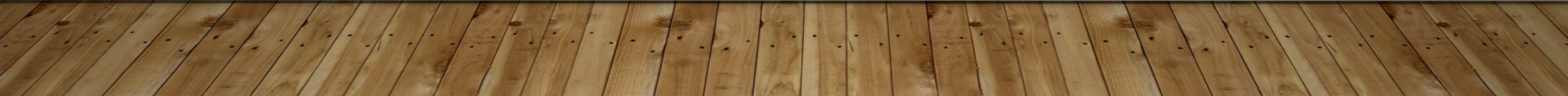 Los Institutos de Medicina Legal y Ciencias Forenses (IMLCF) son órganos adscritos al Ministerio de Justicia o, en su caso, a aquellas Comunidades Autónomas con competencia en la materia, cuya mission principal es auxiliar a la Administración de Justicia en el ámbito de su disciplina científica y técnica.

Forman parte del Ministerio de Justicia 24 UVFI. Tienen un ámbito territorial de actuación que corresponde al de cada dirección o subdirección de IMLCF, prestando asesoramiento técnico en todos los partidos judiciales, tanto para los Juzgados exclusivos en violencia sobre la mujer como para los compatibles.
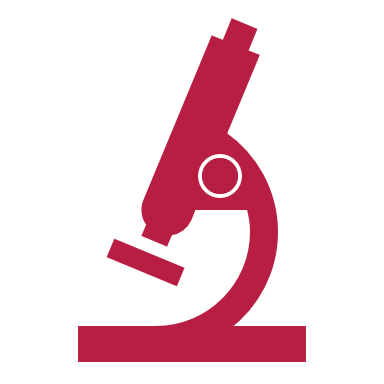 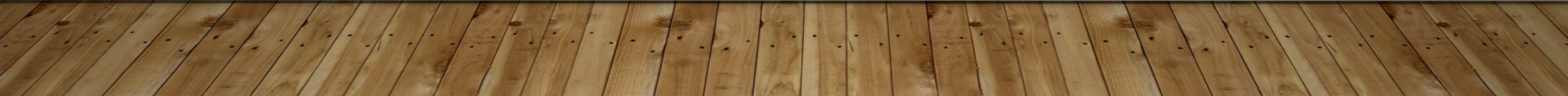 Art.47 UVFI, se ocuparan de los casos de violencias sexuales contra mujeres, niñas y niños, se garantizará su presencia en todo el territorio. Se crearán protocolos específicos. Realizaran valoración de gravedad de la situación y riesgo de reiteración. 
Artículo 47. Unidades de valoración forense integral. Las unidades de valoración forense integral, adscritas a los Institutos de Medicina Legal o a otros órganos competentes, en su caso, se ocuparán también de los casos de violencias sexuales contra las mujeres, niñas y niños, para lo cual serán reforzadas y se garantizará su presencia en todo el territorio del Estado. Su intervención se producirá desde las primeras fases del proceso, incluido el servicio de guardia. La Administración General del Estado y las comunidades autónomas que hayan asumido competencias en materia de justicia ordenarán a las unidades de valoración forense integral que diseñen protocolos de actuación global e integral en casos de violencia sexual. En dichos protocolos se tendrán en cuenta, en particular, las necesidades y derechos de las víctimas, con atención específica a las sometidas a formas de discriminación múltiple, especialmente a las víctimas menores de edad y con discapacidad. Asimismo, se establecerán protocolos para realizar los informes de valoración, que incluirán el daño social. Dichas unidades realizarán una valoración de la gravedad de la situación y del riesgo de reiteración de la violencia a efectos de gestionar el riesgo y garantizar, en su caso, la coordinación de la seguridad y el apoyo a las víctimas
MARCO LEGAL GENERICO CON REFERENCIA A PERITOS
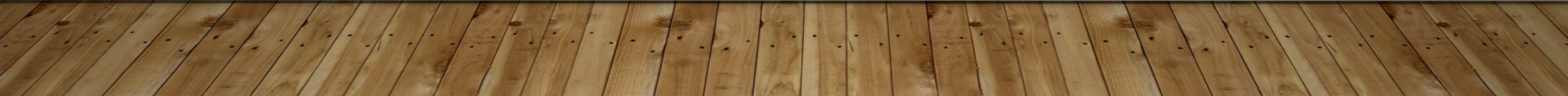 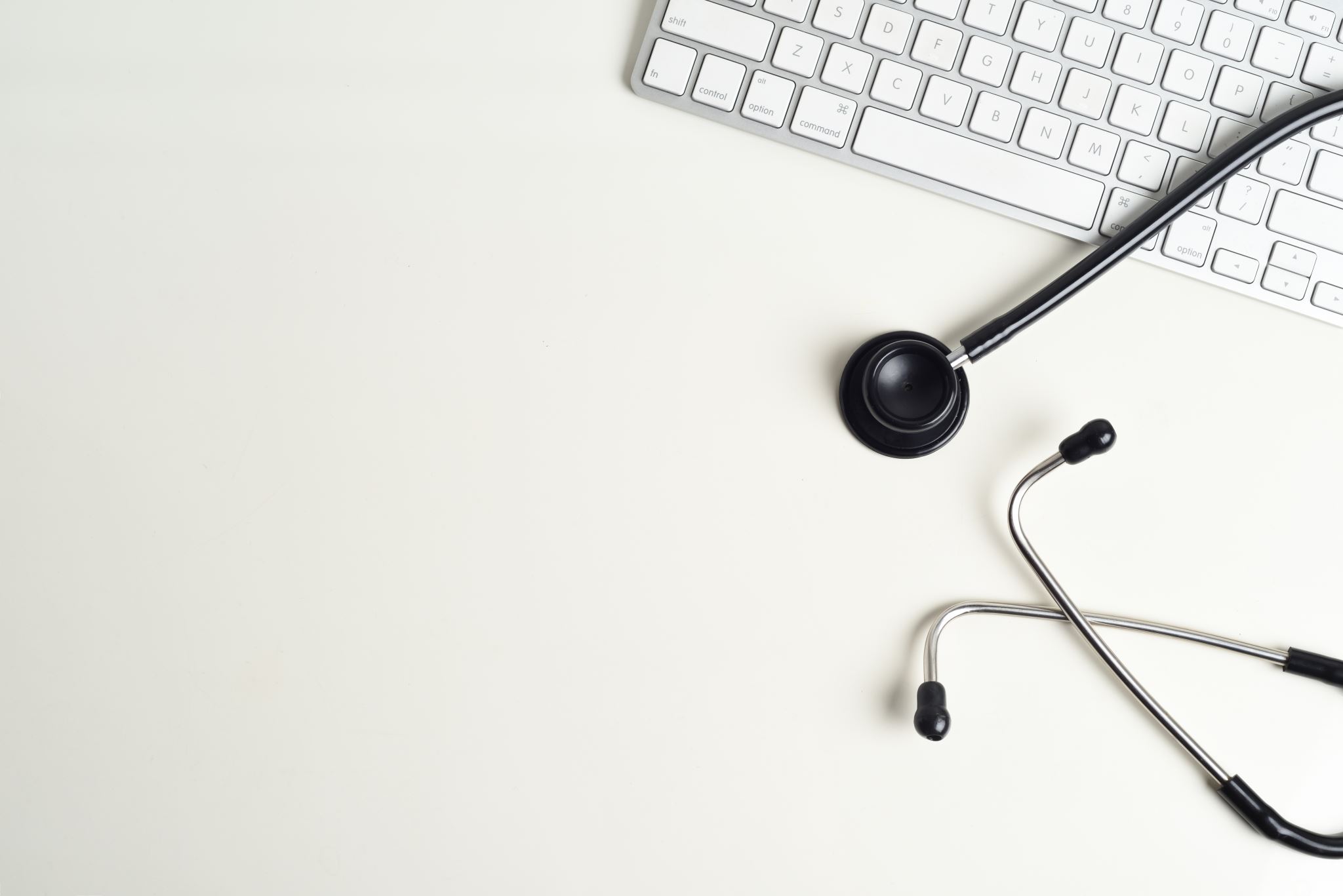 INAUGURACIÓN DEL imlycf 16 DE DICIEMBRE DE 2020
Orden 12/2020 de 21 de enero de la Consejería de Justicia,

 Interior y víctimas, por la que se dispone la entrada en 

funcionamiento del instituto de medicina Legal y Ciencias 

Forenses de la Comunidad de Madrid


Con la LO 10/22 de garantía integral de la libertad sexual, se fuerza la respuesta inmediata de las UVFIS y será el mismo personal de los Juzgados de violencia sobre la mujer quien asuma las diferentes peticiones de informe sobre violencias sexuales de los 54 Juzgados de Instrucción en Madrid capital
Historia de los Juzgados de violencia sobre la mujer.
Juzgados de violencia sobre la mujer en el momento actual en España

Juzgados exclusivos 108
Juzgados compatibles 305
Juzgados de lo penal especializados 32

Los primeros Juzgados de violencia sobre la mujer en Madrid: 2005: 1,2,3 y 4;
2006: 5, 6 y 7; 2007:8,9 y 10.Parla,Fuenlabrada, Alcalá de Henares, Móstoles, Arganda 
del Rey y Getafe;2008: Leganés; 2009: 11. Collado Villalba , Torrejón de Ardoz  y 
Coslada; 2010: Alcorcón y Alcobendas.

Situación actual de los juzgados de violencia sobre la mujer en Madrid:
- en el momento actual en Madrid capital 11 y periferia 12 
Total 23 Juzgados.
 Juzgados de penal 6
Hay todavía otros Juzgados de Primera Instancia e Instrucción que llevan los casos de violencia.
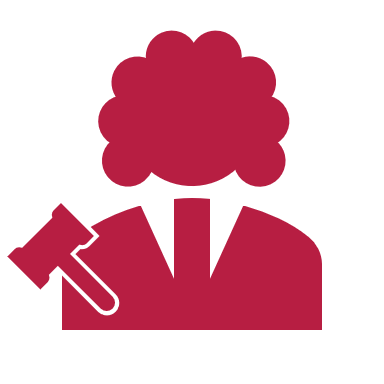 “¿CÓMO FUNCIONAN LOS JUZGADOS DE

 VIOLENCIA SOBRE LA MUJER? Los equipos de los 

Juzgados. U.V.F.I. (Unidades de valoración forense integral)”
Quienes somos? : psicólogo/a, trabajador/a social,  (médico/a forense o educador/a). El equipo se formará dependiendo de la jurisdicción donde se esté
En teoría estamos como asesores/as del juez o jueza
Qué es lo que queremos conseguir (o deberíamos; el objetivo):
Dar una respuesta “multidisciplinar”
Ser un eslabón más en la cadena de respuesta social y de salud
Responder  a lo solicitado en los procedimientos civiles y penales
Elaborar informes forenses con base científica y metodológica
(Informes no vinculantes)
Somos agentes de salud y los/as intermediarios/as entre la Justicia y los organismos de salud y sociales. Coordinación obligatoria. Conciencia de ser parte del procedimiento y proceso.
EQUIPOS
 PSICOSOCIALES. UNIDADES DE VALORACIÓN FORENSE INTEGRAL
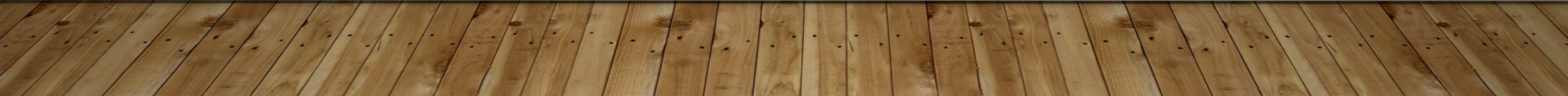 ÁREA PERICIAL: esta no se discute

ÁREA ASISTENCIAL: Siguiendo la Guía de Actuación de Psicólogos en el ámbito de la Administración de Justicia e interior de la CAM publicada  por la Conserjería e interior en el año 2006 se recoge dentro de las áreas de intervención principales de los equipos  técnicos adscritos a los Juzgados de violencia de género el área asistencial, reflejándose una intervención estrictamente asistencial, breve, con carácter de urgencia e inmediatez, como son la atención psicosocial de las víctimas, la detección de situaciones de vulnerabilidad, la contención emocional.
ÁREAS DE INTERVENCIÓN
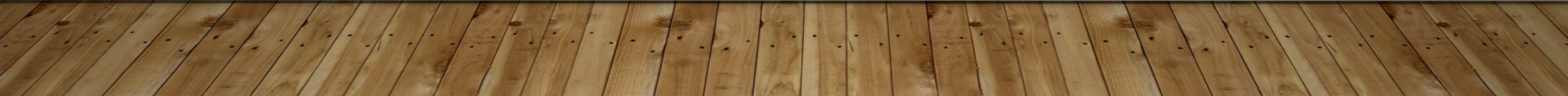 FUNCIONAMIENTO JUZGADO VIOLENCIA SOBRE LA MUJER
DENUNCIA
JUICIO RAPIDO
ORDEN DE PROTECCION:
MEDIDAS PENALES y CIVILES
SOBRESEIMIENTO PROVISIONAL/ARCHIVO
DILIGENCIAS PREVIAS: FASE DE INVESTIGACIÓN
SENTEN. CONFORM. (admite hechos, no antecedentes penales previos)
JUZGADOS DE LO PENAL
INHIBICIÓN A OTRO JUZGADO
ÁREA PERICIAL PENAL (delito) (fase de investigación)
Y VIOLENCIAS SEXUALES
DENUNCIADO
-Valoración del estado mental
Características de personalidad
Estado emocional
Imputabilidad (capacidad volitiva/cognitiva)
Valoración de riesgo (peligrosidad y posibilidad de realizar nuevas conductas violentas)
Consumo de sustancias
DENUNCIANTE
-Estado emocional
-Factores de vulnerabilidad
-Secuelas/lesiones, violencia habitual
-Maltrato habitual
-Perfil de mujer maltratada
-Credibilidad de testimonio
-Valoración de riesgo
-Valoración del estado mental
MENORES
Valoración del estado mental (Estado psicológico)
Estado emocional
Credibilidad de testimonio
Factores de vulnerabilidad
Maltrato psicológico /físico
Abuso sexual
Pruebas preconstituidas
Madurez
UNIDAD FAMILIAR COMPLETA
- Informe psicológico de toda la unidad familiar
- Maltrato habitual
- Existencia de malos tratos habituales
INFORMES PERICIALES EN LOS PROCEDIMIENTOS DE FAMILIA (en distintos momentos: divorcio, medidas provisionales, provisionalísimas, cambio de medidas, etc
JUZGADOS DE VIOLENCIA
JUZGADOS DE FAMILIA
En fase de investigación del procedimiento penal
Por inhibición de un Juzgado de familia
Con sentencia firme
Con archivo
Por convenio regulador (registrado en Juzgado sino no tiene ninguna validez)

Por contencioso
INFORMES PERICIALES EN LOS PROCEDIMIENTOS DE FAMILIA (en distintos momentos: divorcio, medidas provisionales, provisionalísimas, cambio de medidas, etc
PECULIARIDADES DE LOS JUZGADOS DE VIOLENCIA CON RESPECTO A LOS DE FAMILIA
QUE SUELEN PEDIR:
- Guardia y custodia.
Régimen de visitas más adecuado
Idoneidad del cambio de custodia
Modificación de régimen de visitas
Suspensión del régimen de visitas
Valoración de las capacidades parentales
Valoración y estudio de la dinámica familiar
Privación de la patria potestad
Acogimiento familiar/institucional
Prohibida por ley la mediación y posibilidad de acuerdos
No se puede realizar la intervención conjunta de los progenitores
Mayor derivación a los puntos de encuentro familiar
No existe la posibilidad de guardia y custodia compartida
Tener en cuenta la existencia del maltrato a la mujer y menores
INFORME PSICOLÓGICO FORENSE
A TENER EN CUENTA
FORMATO DEL INFORME
Quien lo solicita
Atenerse  a lo solicitado en el oficio
Utilizar lenguaje claro, coherente y comprensible
Indicar la metodología utilizada
Indicar fuentes de datos
Indicar coordinaciones realizadas 
Importancia de las consideraciones periciales  o discusión forense
Conclusiones: concretas, precisas y dando respuesta al objeto de la pericial
Objetividad: sin realizar juicios de valor ni interpretaciones
ACTITUDES DEL PROFESIONAL FORENSE DURANTE EL PERITAJE
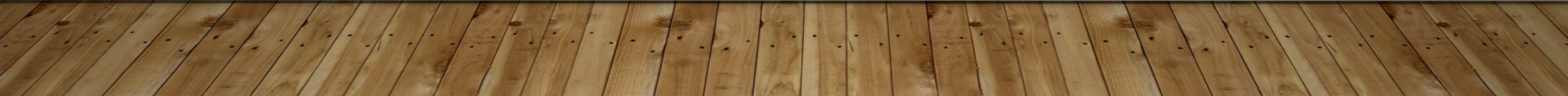 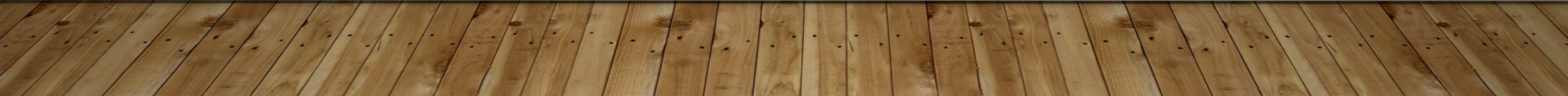 ASPECTOS CRÍTICOS EN LA ELABORACIÓN  Y ENTREGA DE LOS INFORMES PERICIALES
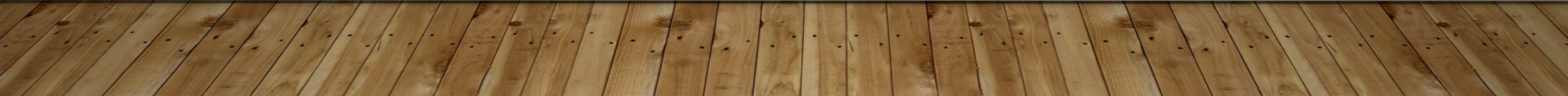 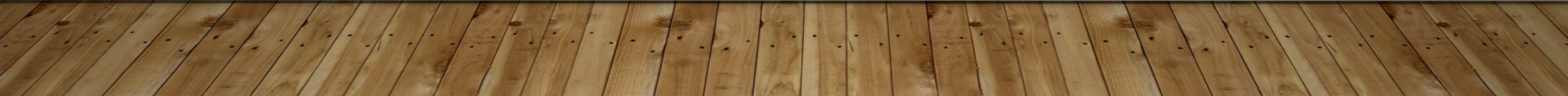 INFORME PSICOLÓGICO Y SOCIAL DE CIVILAL JUZGADO DE VIOLENCIA SOBRE LA MUJER Nº  DE MADRID
La trabajadora social forense y la psicóloga forense adscritas a la Dirección General de Justicia de la Comunidad de Madrid.
EXPONE: Que el fin del presente escrito es dar cumplimiento a la solicitud de informe de la Unidad de Valoración Forense Integral en el procedimiento de        , correspondiente a este Juzgado.
El informe consta de los siguientes apartados:
  OBJETO DE LA PERICIAL
  METODOLOGIA
DESCRIPCIÓN DEL GRUPO FAMILIAR
   HISTORIA DE LA RELACIÓN DE PAREJA Y PRINCIPALES ACONTECIMIENTOS EN REFERENCIA AL PROCEDIMIENTO
EXPLORACIÓN SOCIAL DEL GRUPO FAMILIAR
EXPLORACIÓN PSICOLÓGICA DEL GRUPO FAMILIAR
VI.1. Resultados de la evaluación pericial psicológica de Doña 
VI.1.1. Antecedentes personales y evolución psicobiográfica
VI.1.2. Motivación y planteamiento ante el procedimiento en curso
VI.1.3. Situación actual y planteamiento de futuro
VI.2. Resultados de la evaluación psicológica de Don 
VI.2.1. Antecedentes personales y evolución psicobiográfica
VI.2.2. Motivación y planteamiento ante el procedimiento en curso
VI.2.3. Situación actual y planteamiento de futuro
VI.3. Exploración del menor 
CONSIDERACION PERICIALES PSICOSOCIALES
CONCLUSIONES
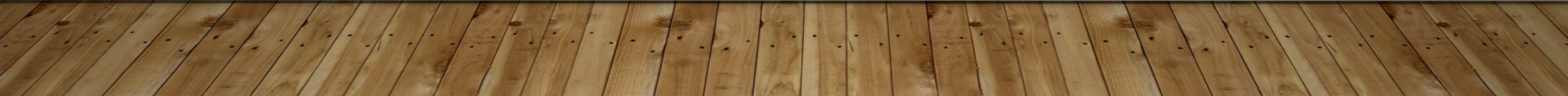 INFORME PSICOLÓGICO DE PENAL
El informe consta de los siguientes apartados:
OBJETO DE LA PERICIAL
DESCRIPCIÓN DEL GRUPO FAMILIAR.
METODOLOGÍA.
DESCRIPCIÓN DE SU RELACIÓN DE PAREJA Y DE LOS HECHOS OBJETO DEL PROCEDIMIENTO JUDICIAL EN CURSO.
V.       EXPLORACIÓN PSICOLÓGICA DEL GRUPO FAMILIAR
V.1. Resultados de la evaluación pericial psicológica de Doña   
        
V.1.1. Antecedentes personales y evolución psicobiográfica.
V.1.2. Descripción de su relación de pareja y de los hechos objeto   del informe.
V.1.3. Situación actual y planteamiento de futuro.
V.1.4. Exploración psicopatológica y resultados de las pruebas    administradas.
V.2. Resultados de la evaluación psicológica de Don 
VI.     CONSIDERACIONES PSICOLÓGICAS.
VII.   CONCLUSIONES PSICOLÓGICAS.
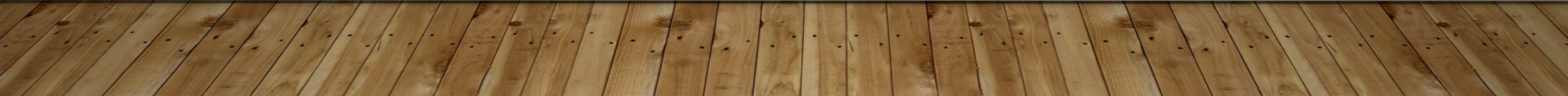 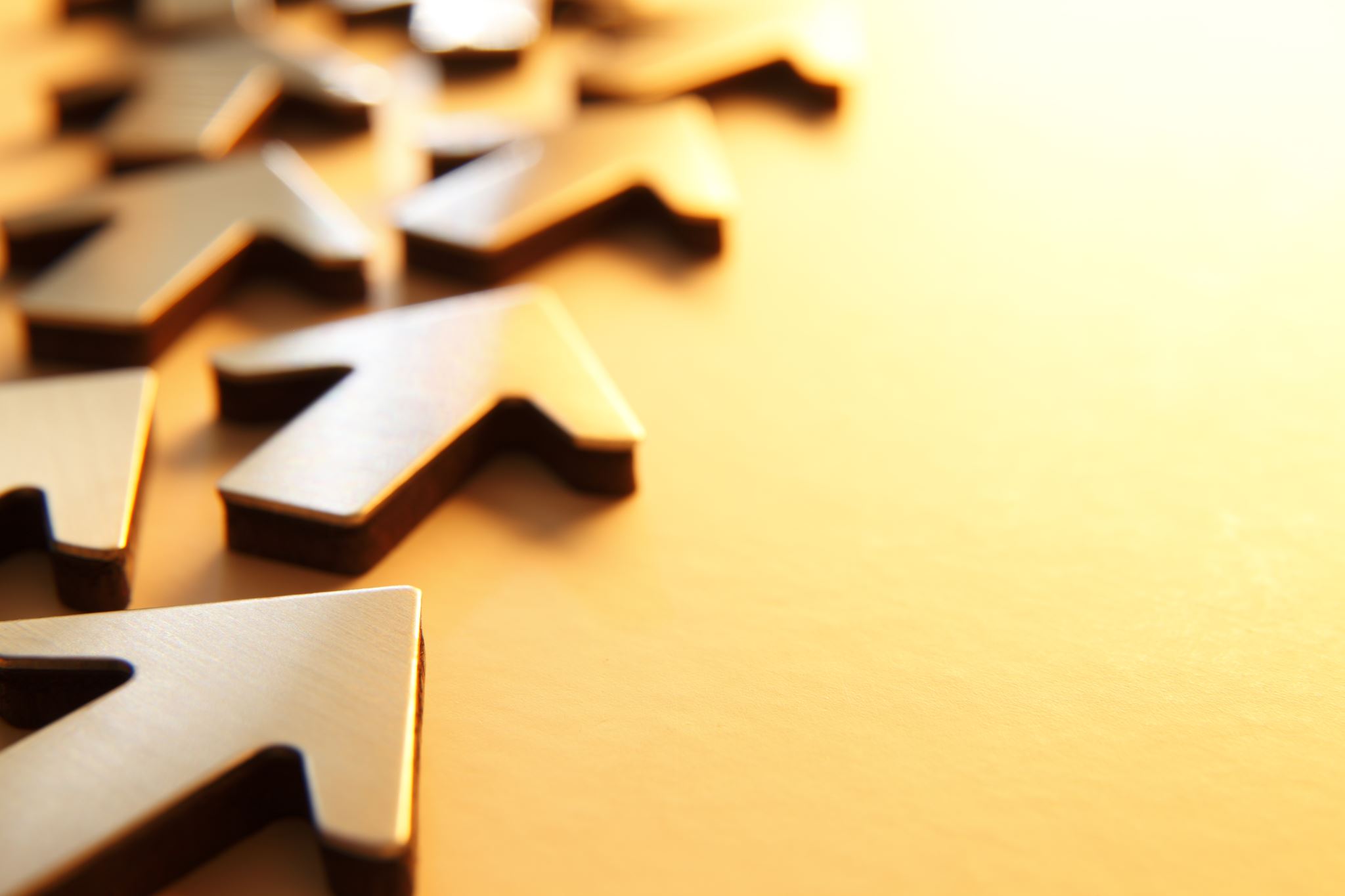 SOLO SE VE LO QUE SE MIRA Y SOLO SE MIRA LO QUE SE TIENE EN MENTE
(BERTILLON)
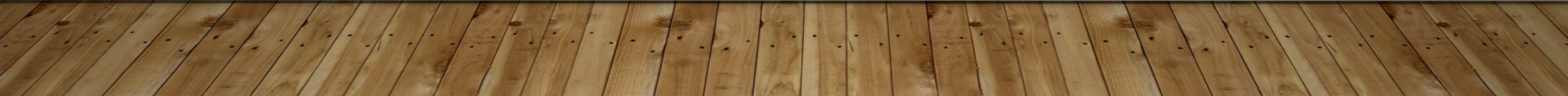 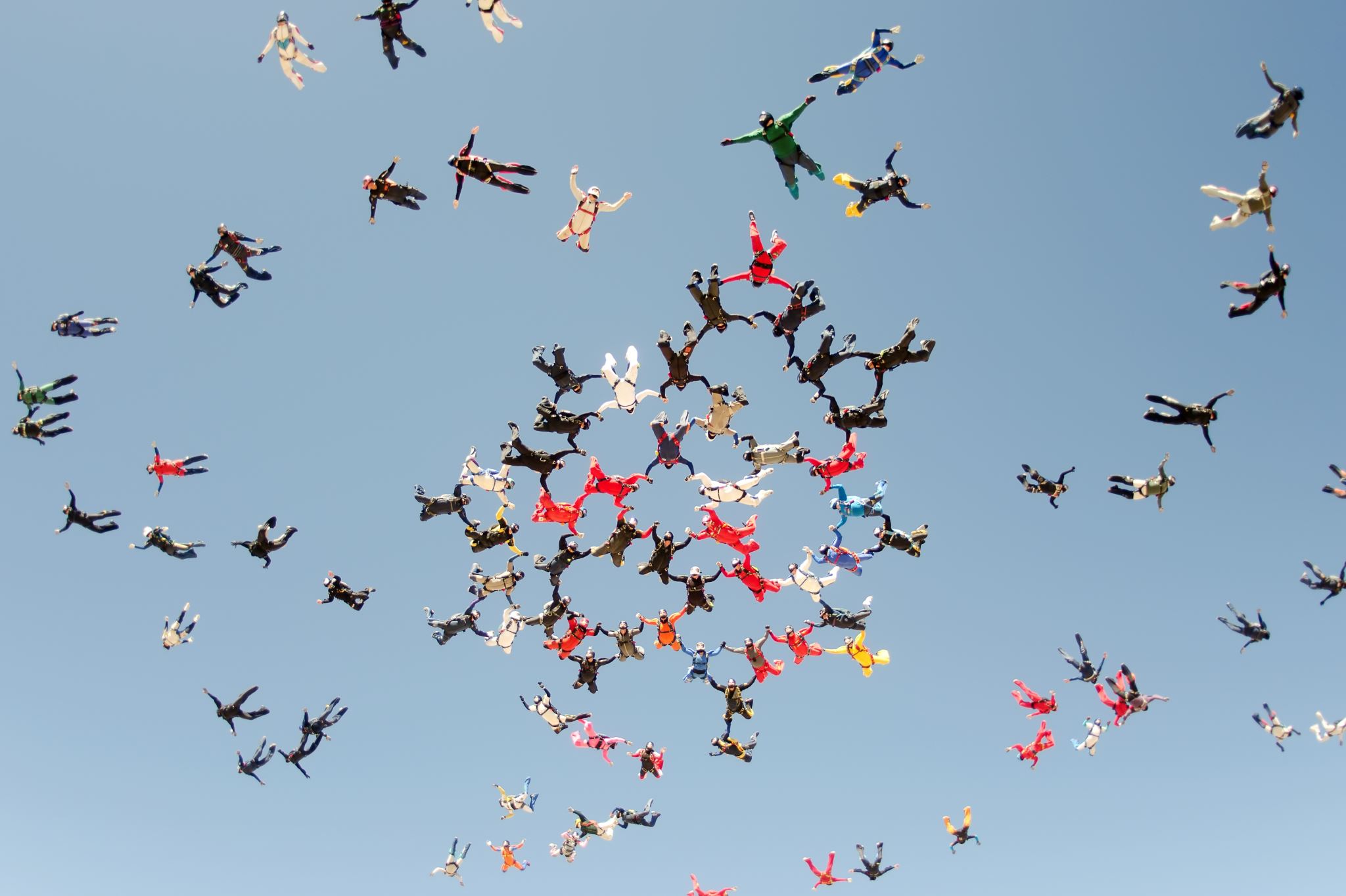 La no – visión del maltrato
Falta de formación
La dificultad en el manejo de la violencia
La escasez de tiempo
Dificultades en la coordinación
FACTORES QUE INHIBEN EL COMPROMISO PROFESIONAL
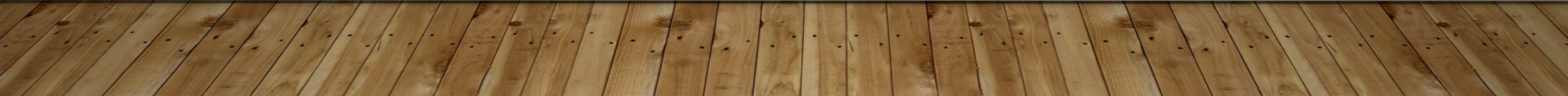 Condiciones básicas de la violencia de género
Agresor: siempre es un hombre

Víctima: siempre es una mujer (desde el año 2016 la ley cambia y los/as menores son considerados/as víctimas).

Causa: las relaciones de poder entre los sexos  por la socialización genérica (dominancia del hombre y sumisión de la mujer)

Objetivo: el control y el dominio de las mujeres
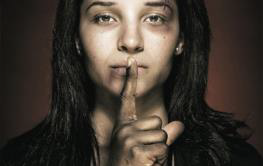 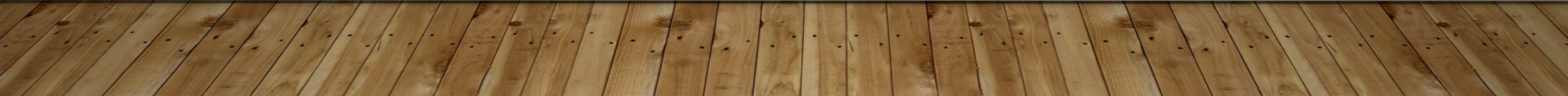 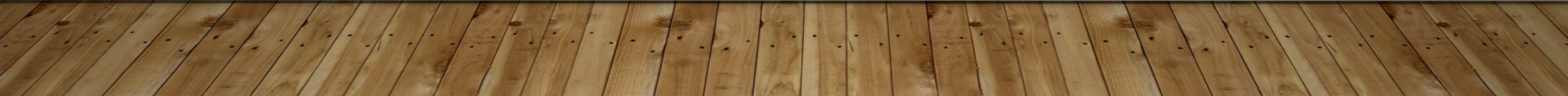 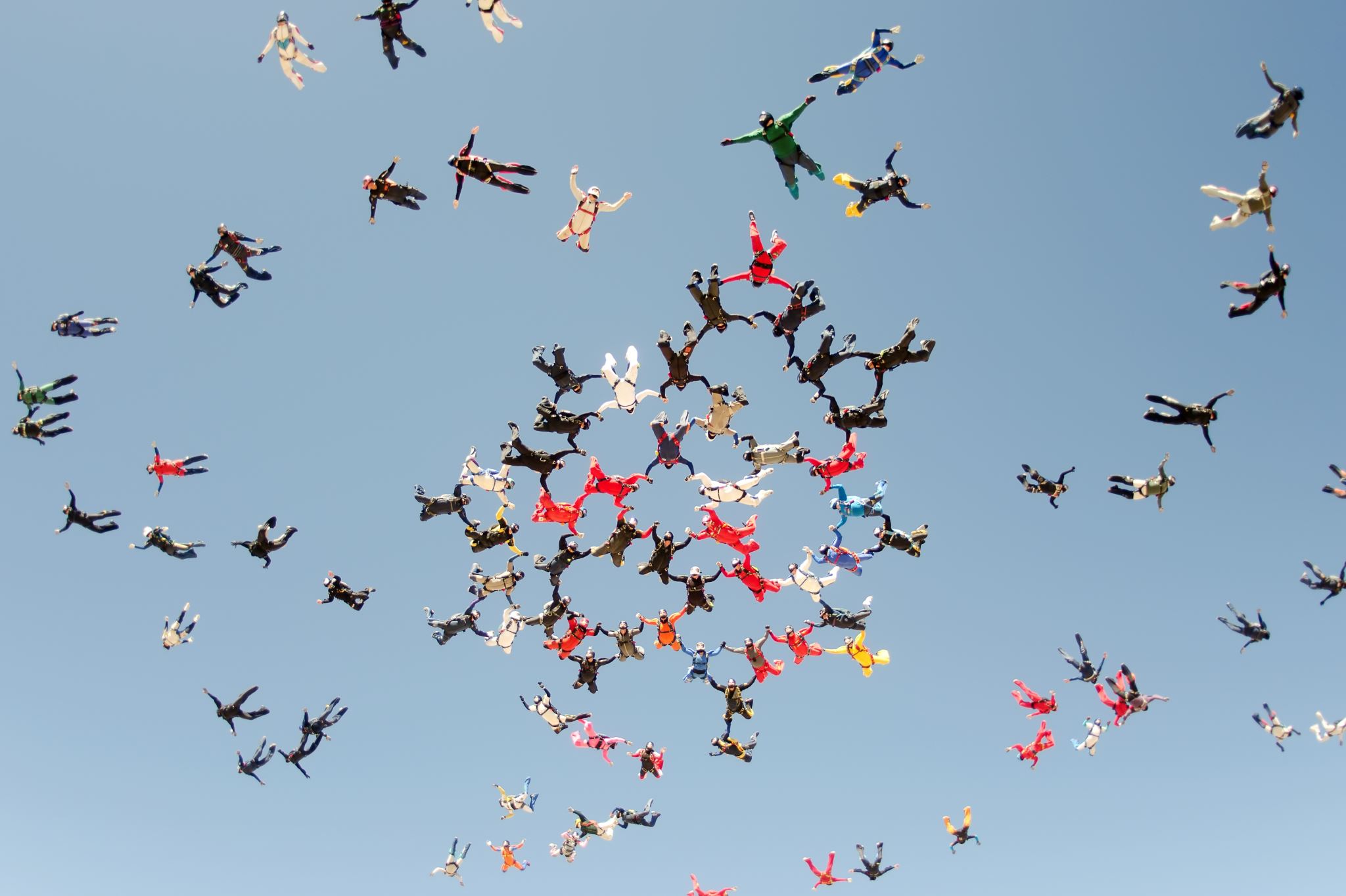 Se deriva de la creencia social de que ser varón es:
ser superior a la mujer
tener más derecho a definir las reglas de la relación
poder usar la violencia como método justificado de control y dominio

Objetivo principal de la violencia que el hombre ejerce contra su pareja

Tener bajo control a la mujer
Vencer su resistencia
Quitarle poder
Lograr su sumisión y dependencia psicológica
Violencia de género
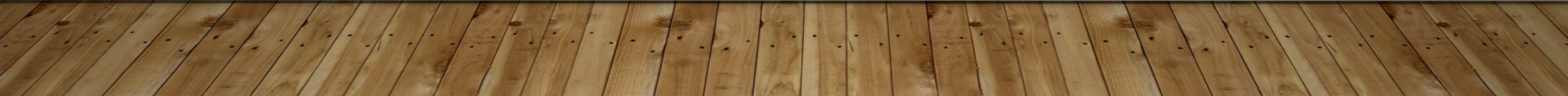 Mujeres especialmente vulnerables
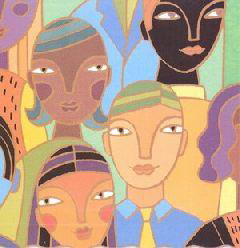 Discapacidad física
Discapacidad intelectual
Patología mental
Embarazadas 
Inmigrantes
Etnias o grupos sociales minoritarios
Ancianas
Menores
Prostitutas, etc
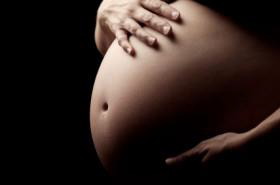 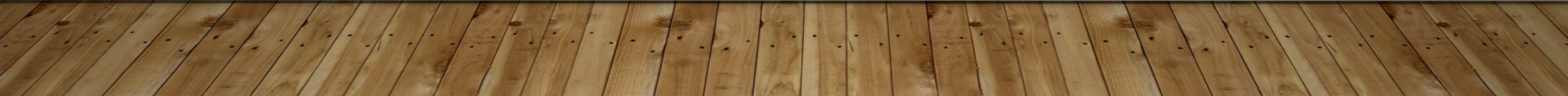 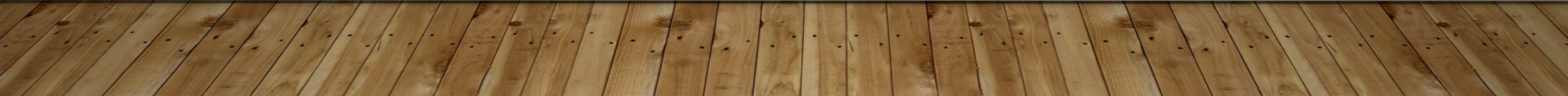 ÁREAS PARA ANALIZAR LA INFORMACIÓN OBTENIDA (Tipo de relaciones de pareja)
Relación de maltrato
Relación disfuncional
- Asimetría en la relación, situación de desigualdad en los distintos aspectos
- Intentar controlar a la mujer
- Conductas reiteradas y constantes (Maltrato habitual)
- Conductas que provocan desajustes importantes y sintomatología clínica
- No existe desigualdad
- Sintomatología y desajustes importantes en y ambos miembros de la pareja
- Conflictiva por: ruptura de pareja, por estresores externos, psicopatología en dificultades por adaptación de la pareja, conflictiva por psicopatología en uno de los dos, agresividad por consumo sin desequilibrio ni intento de control
Tipos de maltrato (diferentes violencias)
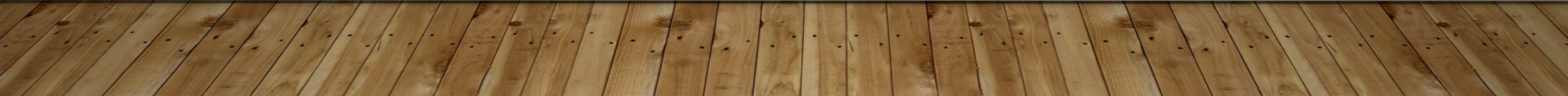 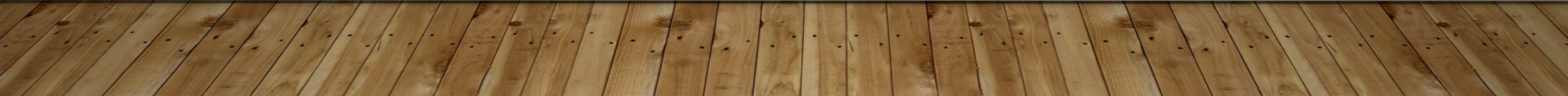 Violencia física
Golpes
        Patadas
Empujones 
   Puñetazos
Palizas
           Mordiscos
  Quemaduras
Cortes 
Intentos de 
Estrangulamiento
Mutilación genital
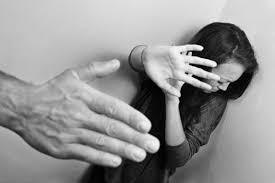 Bofetadas
         Zarandeos
  Tirones de pelo
Agarrones del cuello
    Lesiones por arma blanca o de fuego
     Arrastrarle por el suelo
Violencia psicológica
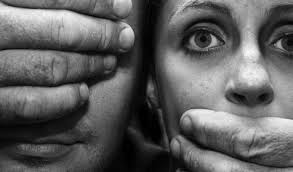 Violencia verbal (insultos, descalificaciones, criticas, desprecios, burlas)
Amenazar
Humillaciones y vejaciones
Exigencia de obediencia
Aislamiento
Culpabilizar, Controlar
Chantaje emocional
Amenazar con abandonar
Amenazar con quitarle a los/as hijos/as
Utiliza armas de fuego o blancas como amenazante
No le permite trabajar
Redes sociales
Controlar la forma de vestir, con quien se relaciona, lo que hace, lo que dice
Le obliga a hacer todas las tareas domésticas
Rechaza mantener o tener relaciones sociales en su compañía
Controla el dinero y toma de decisiones
Le humilla en publico o en privado
Intimidar
Violencia sexual
Cualquier actividad sexual no  consentida libremente
Violaciones
Acoso sexual
Incesto
Embarazos forzados
Participación forzosa en pornografía
Tocamientos indeseados
Enfermedades de transmisión sexual
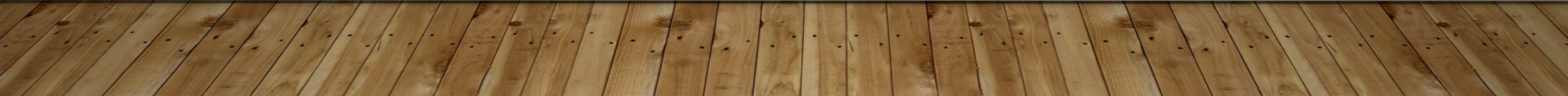 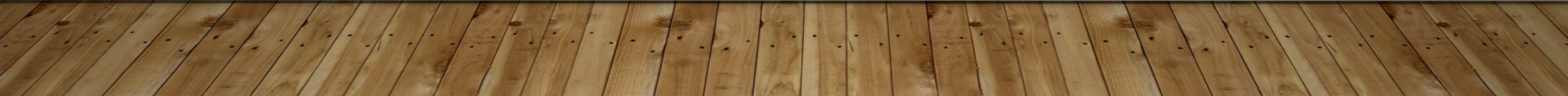 Otras formas de violencia
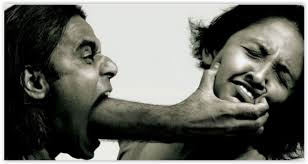 Sociales:
Descalificaciones y burlas en público, humillaciones, ridiculizaciones, descortés con familia y amistades de ella, seduce a otras mujeres delante de su pareja.
Controlar sus amistades
Controlar el contacto con su familia 
Instrumental:
Romper objetos de ella, destrozar enseres
Maltratar mascotas o animales domésticos.
Tecnológica
Maltrato Económico:
Controlarle del dinero
Solo dejar que dependa de él
No dejarle tomar sola las decisiones económicas
Apoderarse de los bienes
Asignarle una cantidad
Exigir puntual información sobre todos los gastos
Desigualdad en el acceso a los recursos compartidos
Negativa al derecho de propiedad
Otras formas de violencia
Violencia religiosa: destruir creencias religiosas o culturales a través del ridículo o del castigo. Obligar a que se acepte un conjunto de creencias o practicas religiosas determinadas.
Violencia simbólica: no es un tipo de violencia como las demás sino un continuo de actitudes, gestos patrones de conducta y creencias cuya conceptualización permite comprender la existencia de la opresión y subordinación tanto de género como de clase o raza . Sostiene el maltrato y lo perpetúa. Está presente en todas las formas de violencia garantizándose que sea efectiva.
La violencia vicaria es un tipo de violencia intrafamiliar que incluye toda aquella conducta realizada de manera consciente para generar un daño a otra persona, ejerciéndose de forma secundaria a la principal. En muchos casos el hijo o hija es utilizado de manera instrumental con el objetivo de hacer daño al auténtico objetivo de la violencia, la pareja.
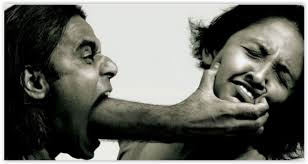 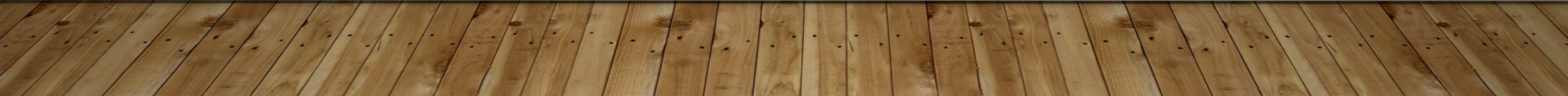 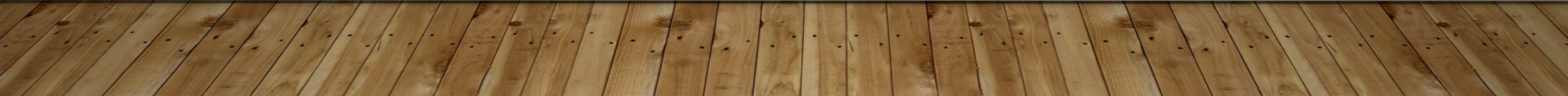 Factores de mantenimiento
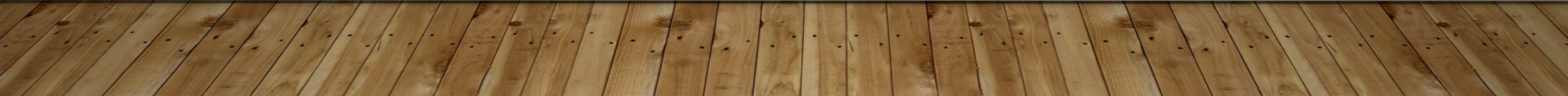 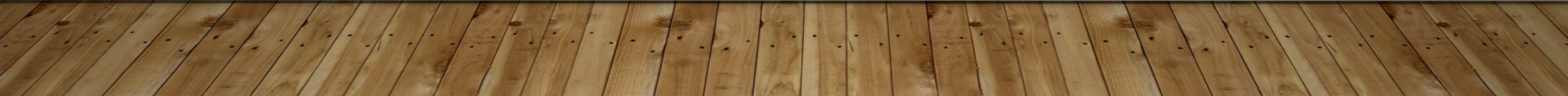 Efectos de la violencia sobre la salud de las mujeres
Salud física:
	- Efectos derivados directamente de la violencia: Heridas, fracturas, quemaduras, problemas neurológicos, minusvalías.
	- Efectos derivados del estrés y tensión continuada: agotamiento, hipervigilancia, bajo sistema inmunológico, dolores difusos y recurrentes como dolores de cabeza, espalda, abdomen…, insomnio, pesadillas, problemas de alimentación, mayor ingesta de alcohol, psicofármacos, fibromialgia.
Salud sexual: Pérdida deseo sexual y Problemas ginecológicos: Infecciones recurrentes, ETS, Dolor pélvico y Trastornos menstruales
Salud reproductiva: Embarazos no deseados, Abortos, Abortos clandestinos, En los embarazos: hemorragias, infecciones, anemia…Parto prematuro, Bajo peso al nacer.
Salud psicológica: depresión, dependencia emocional, baja autoestima, inseguridad en la toma de decisiones, indefensión, impotencia, ansiedad, ataques de pánico, SEPT, dificultad de concentración.
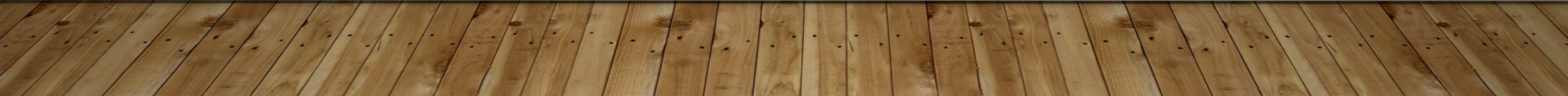 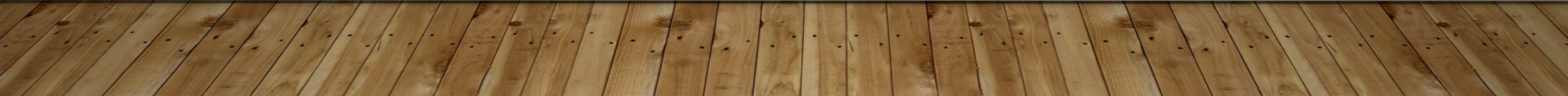 Factores que dificultan pedir ayuda
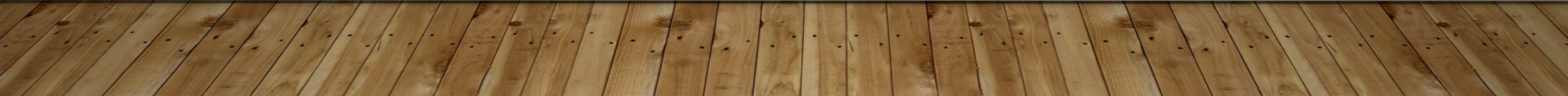 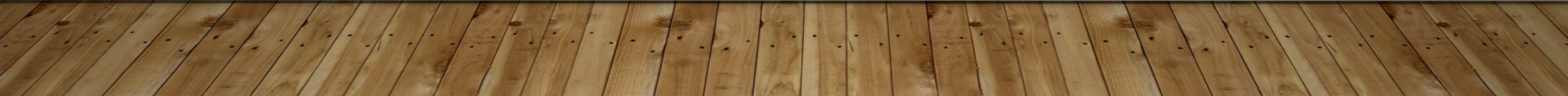 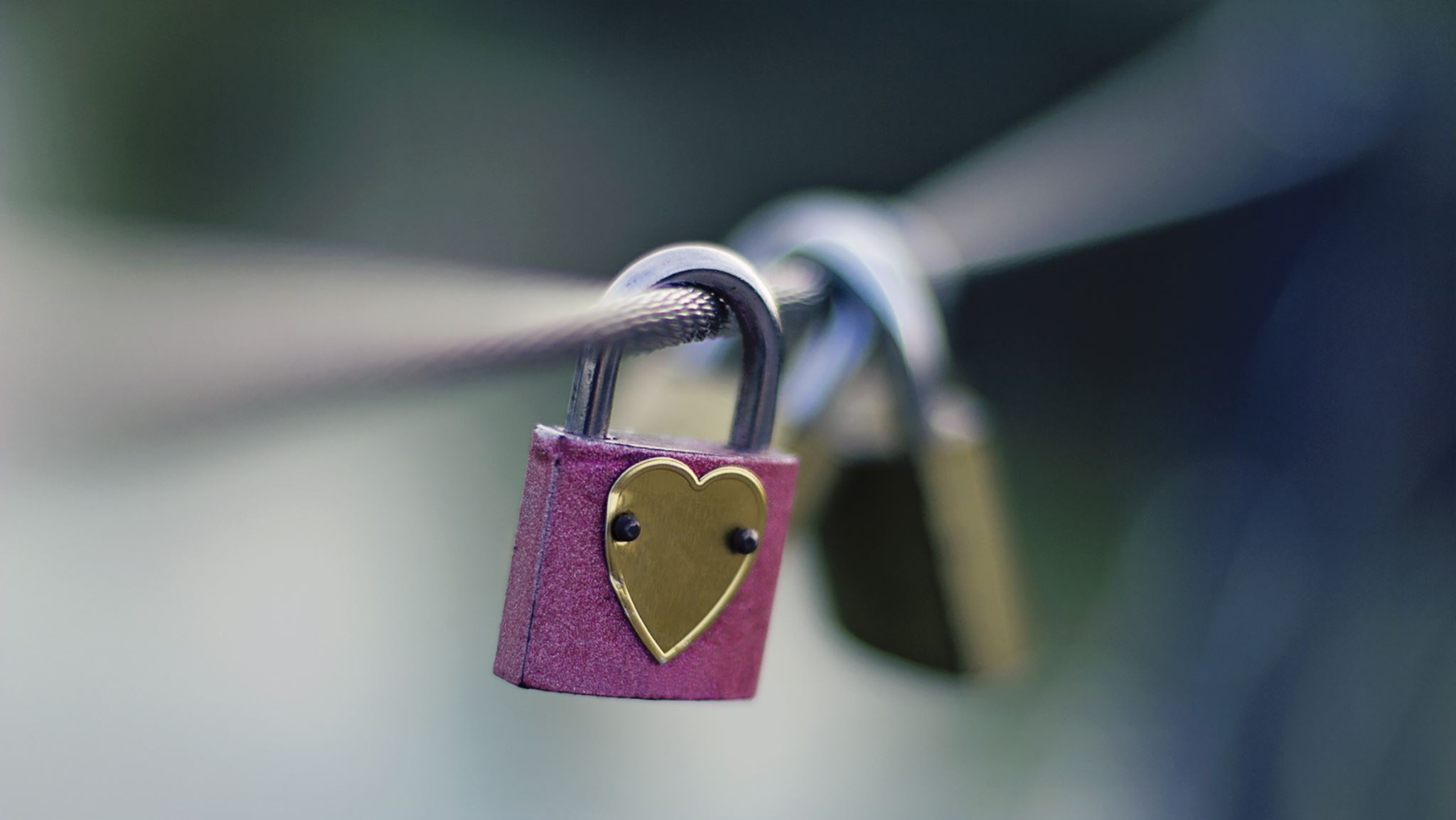 MALTRATO HABITUAL
- Siguiendo a Hirigoyen, 2005, “lo que permite distinguir la violencia conyugal del conflicto de pareja no son los golpes ni las palabras hirientes, sino la asimetría de la relación, donde el objetivo es dominar y aplastar al otro”. 
- La violencia pues en la pareja tiene como finalidad el dominio, el control de las conductas, pensamientos y sentimientos de la mujer,  justificándose en los presuntos derechos que el violento ejerce ante ella basándose en su superioridad o situación de poder hacia ella, considerando a la mujer como alguien que está por debajo. Las estrategias de control se extienden en un continuo de maltrato psicológico, físico, social, instrumental y sexual, siendo habituales las conductas de aislamiento social, forzar la atención de la víctima en el victimario, violencia física y/o amenazas, degradar, humillar y desvalorizar, demostraciones de superioridad de poder, obligar a satisfacer demandas triviales, etc.
- La violencia aparece de maneras muy diversas y resulta imposible establecer un patrón de aparición y desarrollo de la misma. A pesar de que, muchas mujeres maltratadas afirmar que se vieron envueltas en episodios de violencia sin darse cuenta. La violencia en la pareja una vez establecida, tiende a repetirse  y progresar en el tiempo.
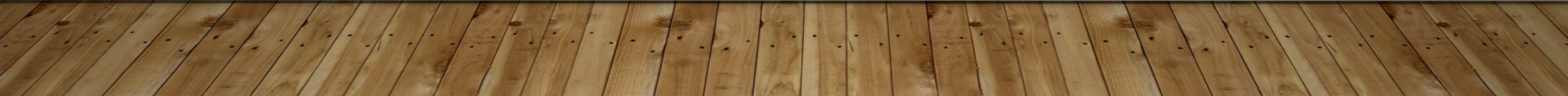 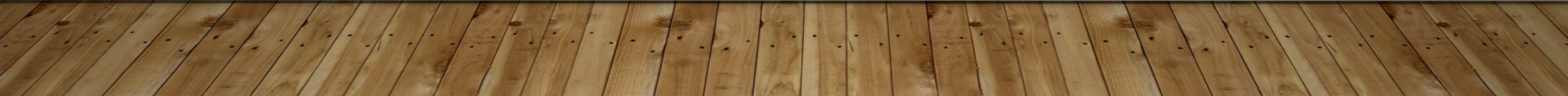 Lesión                                      					Secuela
- Alteración psíquica clínica aguda por un proceso de victimización y que incapacita significativamente a la persona para hacer frente a sus rutinas cotidianas a nivel personal, laboral, familiar o social.
- Pueden requerir una primera asistencia o tratamiento.

- Por lo general cuanto mayor es el maltrato mayor es la lesión y puede durar a pesar de haber terminado el maltrato

- Las lesiones psíquicas más frecuentes son: los trastornos adaptativos, depresión, los trastornos de ansiedad, trastorno de estrés postraumático.
- Se refiere a la discapacidad permanente, no susceptible de mejoría, ni por tiempo ni por tratamiento.
	
- La secuela psíquica más común en víctimas del delito es la transformación permanente de la personalidad, es decir, la aparición de rasgos de personalidad nuevos, de carácter estable y desadaptativo, presentes al menos durante dos años: dependencia, desesperanza, suspicacia, limitaciones importantes, desconfianza
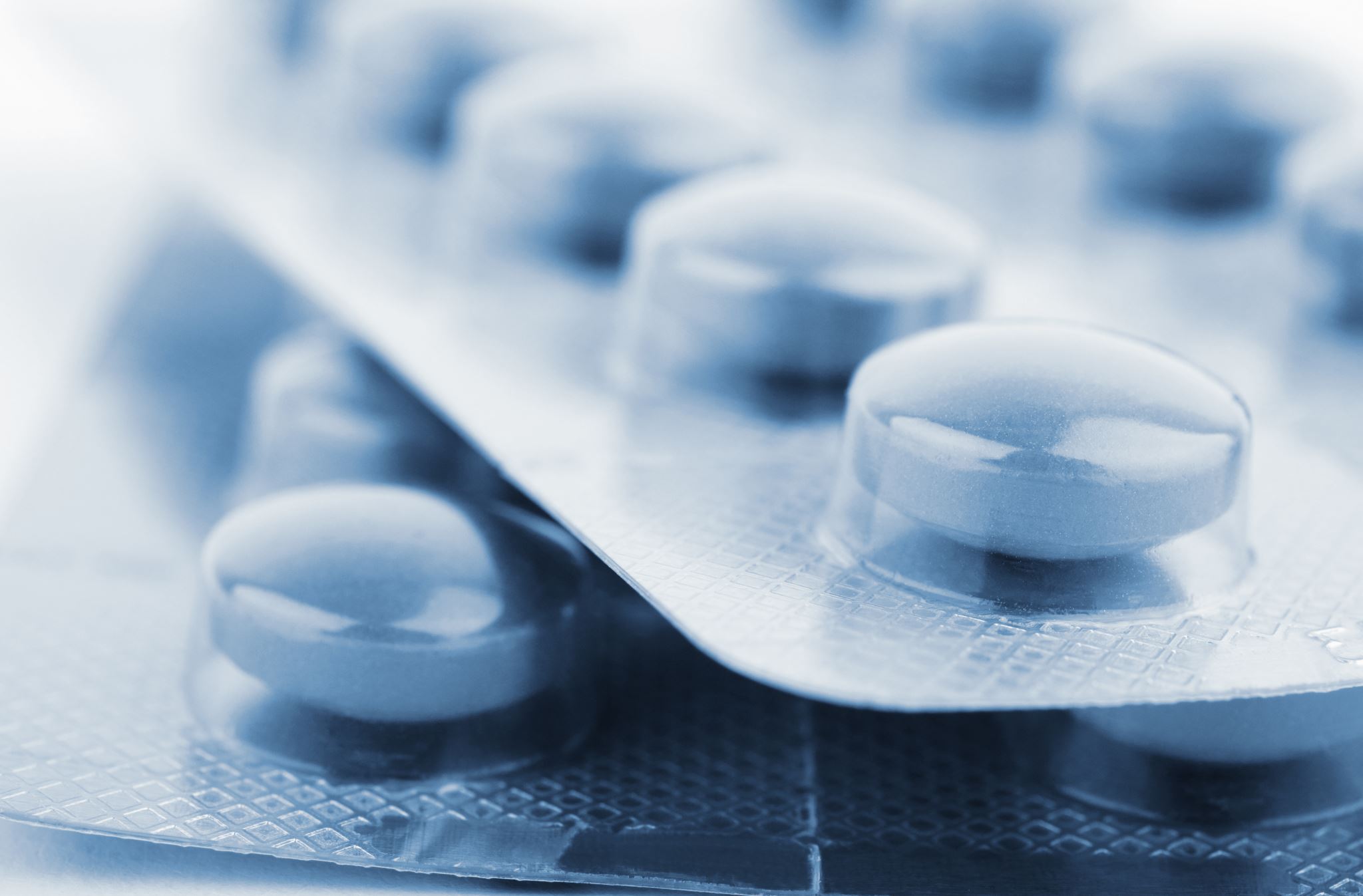 Las lesiones psíquicas sobrevienen tras la experimentación de un suceso violento. Estaríamos hablando de una reacción aguda a la situación padecida. 
 Las lesiones psíquicas se objetivan a través de la sintomatología cognitiva, conductual y fisiológica.
 - Nivel cognitivo: miedos, confusión de pensamientos y recuerdos intrusivos, rumiación sobre el hecho traumático, sensación de indefensión, sensación de culpabilidad, pérdida de autoconfianza, autoestima deteriorada, tristeza, vergüenza, problemas de concentración y memoria.
- Nivel conductual: apatía, dificultad para realizar las tareas cotidianas, resistencia a salir del domicilio, consumo de fármacos, alcohol o drogas.
- Fisiológicos: sobresaltos, taquicardias, sudoración profunda, trastornos del sueño, alteraciones gastrointestinales, temblores, problemas respiratorios, vaginismo, pérdida de la libido, anorgasmia.
LAS LESIONES PSÍQUICAS
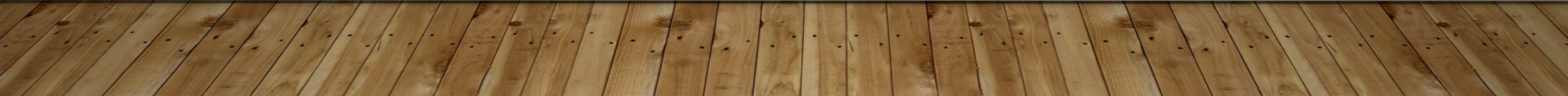 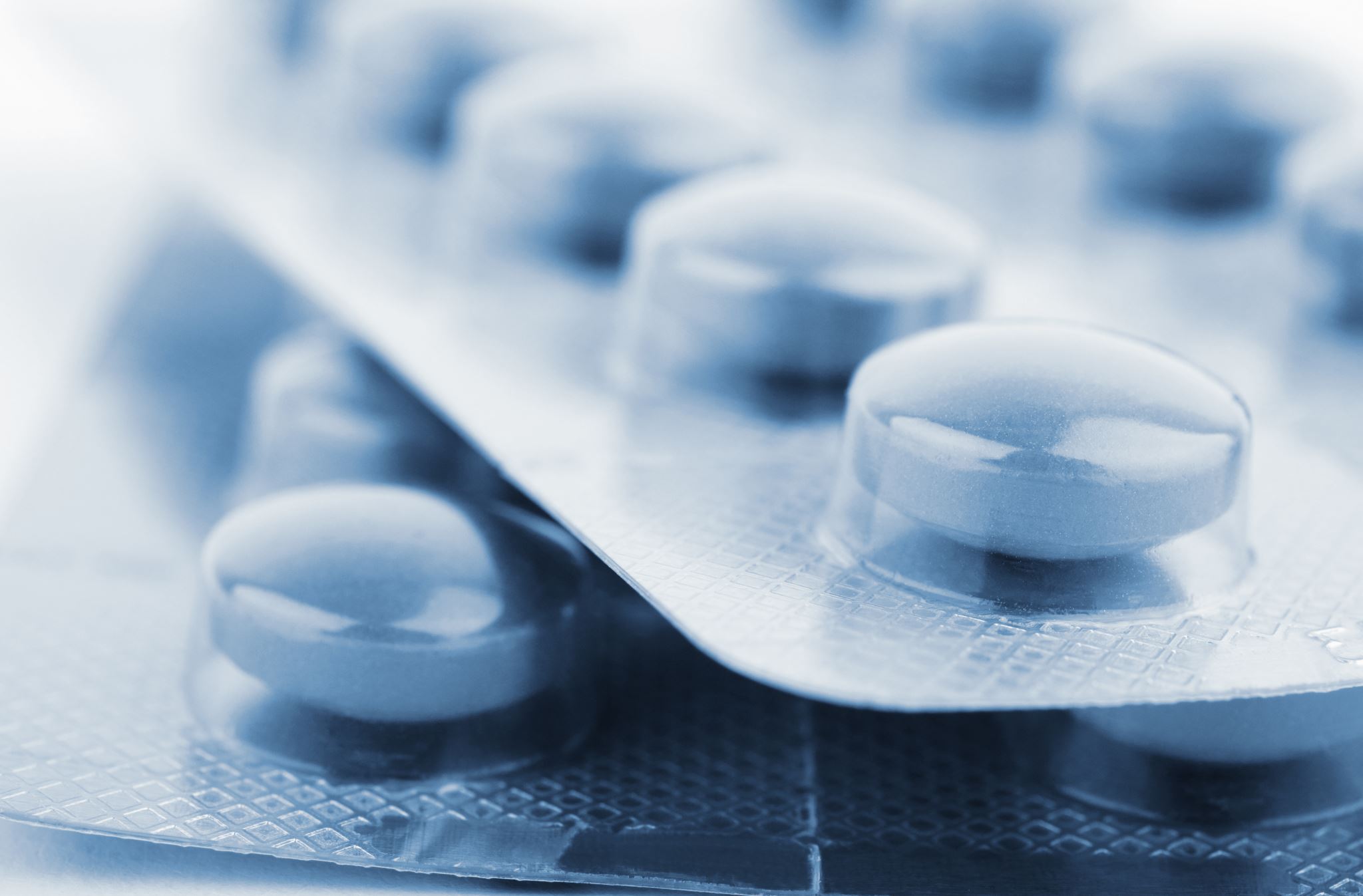 Entre los diagnósticos más habituales asociados a las lesiones psíquicas están: 
los trastornos del estados de ánimo (trastorno distímico, depresión),
los trastornos de ansiedad (trastorno de pánico, trastorno obsesivo – compulsivo),
el síndrome de estrés postraumático (TEPT), trastornos alimentarios (anorexia, bulimia, síndrome de caos alimentario),
Alcoholismo
drogodependencias (o farmacodependencias si nos ceñimos a la sustancias sea legal o ilegal) 
la descompensación de personalidades anómalas.
LESIONES PSÍQUICAS
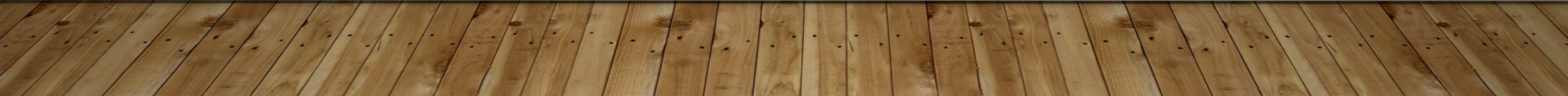 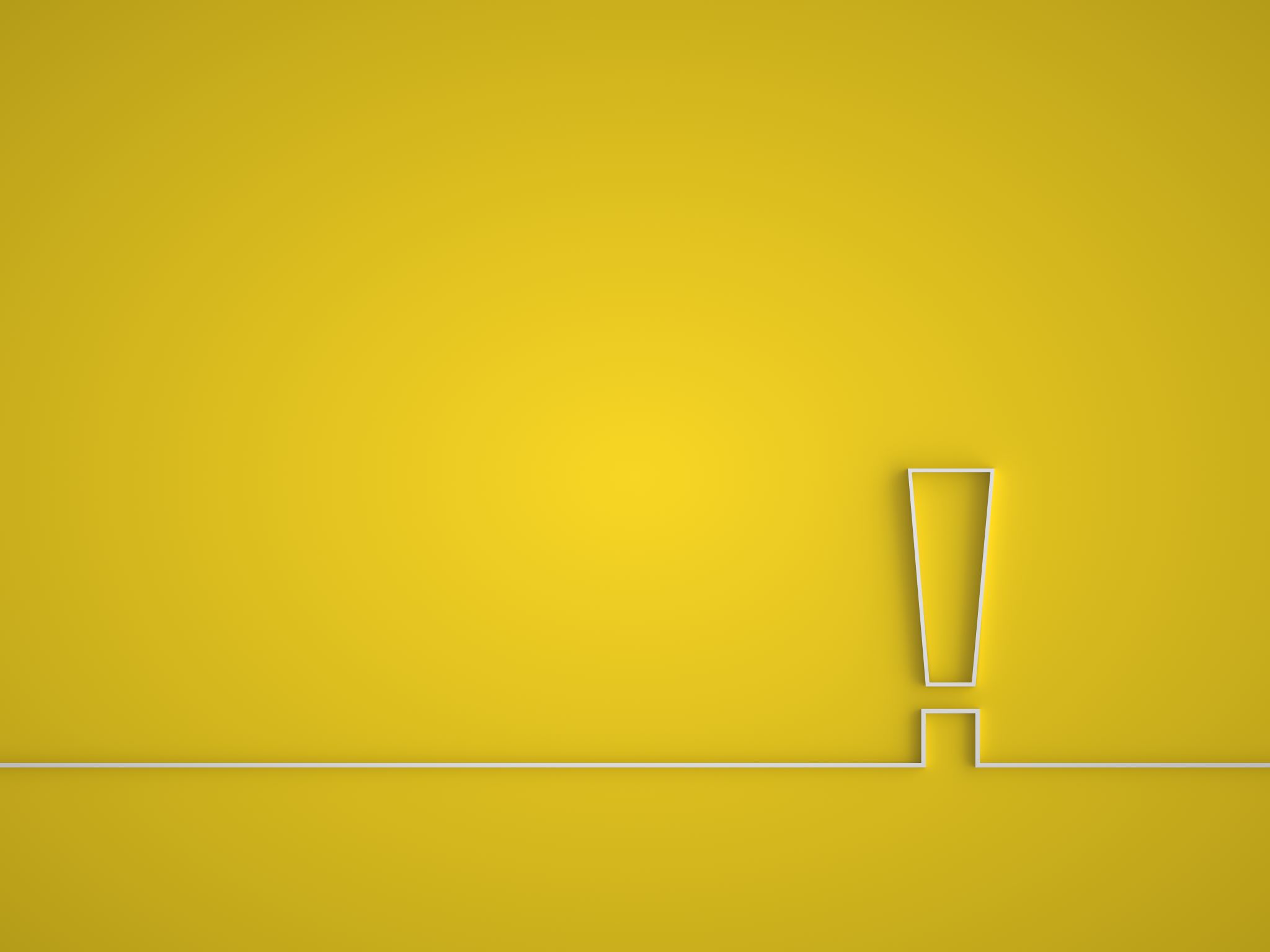 Por otro lado estarían las secuelas psicológicas, cuando una lesión no es convenientemente tratada, o el tratamiento no consigue los resultados esperados, la lesión queda permanentemente en la psique de la víctima, convirtiéndola en una alteración irreversible que condicionará toda la vida futura. Es decir, la secuela sería la cronificación de la lesión sino ha remitido de forma espontánea con el tiempo, no ha sido tratada o el tratamiento no ha tenido resultados eficaces.
El proceso patológico más habitual según el CIE 10 es la modificación permanente de la personalidad, con la aparición de nuevos rasgos que dificultarán la adaptación de la víctima a la vida cotidiana.
F6 2.0. Transformación persistente de la personalidad tras experiencia catastrófica: transformación persistente de la personalidad que puede aparecer tras la experiencia de una situación estresante catastrófica. El estrés debe ser tan extremo como para que no se requiera tener en cuenta la vulnerabilidad personal para explicar el profundo efecto sobre la personalidad.
SECUELAS PSICOLÓGICAS
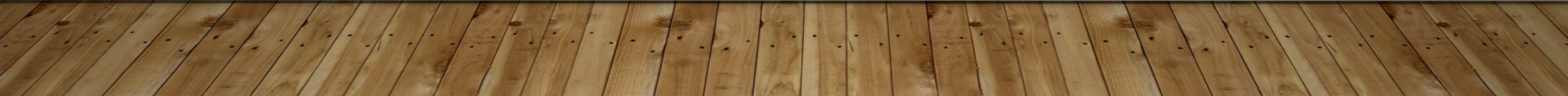 Las lesiones psíquicas sobrevienen tras la experimentación de un suceso violento. Estaríamos hablando de una reacción aguda a la situación padecida. 
 
Las lesiones psíquicas se objetivan a través de la sintomatología cognitiva, conductual y fisiológica.
 
Nivel cognitivo: miedos, confusión de pensamientos y recuerdos intrusivos, rumiación sobre el hecho traumático, sensación de indefensión, sensación de culpabilidad, pérdida de autoconfianza, autoestima deteriorada, tristeza, vergüenza, problemas de concentración y memoria.
Nivel conductual: apatía, dificultad para realizar las tareas cotidianas, resistencia a salir del domicilio, consumo de fármacos, alcohol o drogas.
Fisiológicos: sobresaltos, taquicardias, sudoración profunda, trastornos del sueño, alteraciones gastrointestinales, temblores, problemas respiratorios, vaginismo, pérdida de la libido, anorgasmia.
 
Entre los diagnósticos más habituales asociados a las lesiones psíquicas están: los trastornos del estados de ánimo (trastorno distímico, depresión), los trastornos de ansiedad (trastorno de pánico, trastorno obsesivo – compulsivo), el síndrome de estrés postraumático (TEPT), trastornos alimentarios (anorexia, bulimia, síndrome de caos alimentario), alcoholismo, drogodependencias (o farmacodependencias si nos ceñimos a la sustancias sea legal o ilegal) y la descompensación de personalidades anómalas.
Para explorarLos 4 tipos de secuelas de las victimas de violencia de genero
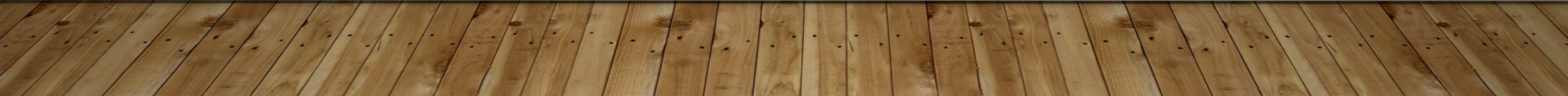 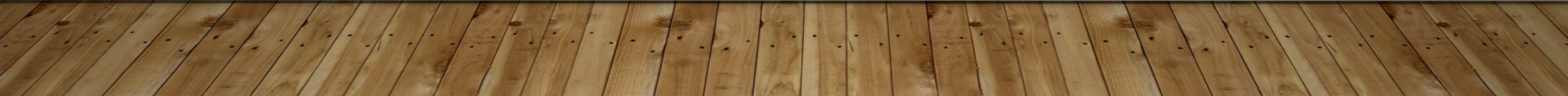 Las lesiones psíquicas sobrevienen tras la experimentación de un suceso violento. Estaríamos hablando de una reacción aguda a la situación padecida. 
 
Las lesiones psíquicas se objetivan a través de la sintomatología cognitiva, conductual y fisiológica.
 
Nivel cognitivo: miedos, confusión de pensamientos y recuerdos intrusivos, rumiación sobre el hecho traumático, sensación de indefensión, sensación de culpabilidad, pérdida de autoconfianza, autoestima deteriorada, tristeza, vergüenza, problemas de concentración y memoria.
Nivel conductual: apatía, dificultad para realizar las tareas cotidianas, resistencia a salir del domicilio, consumo de fármacos, alcohol o drogas.
Fisiológicos: sobresaltos, taquicardias, sudoración profunda, trastornos del sueño, alteraciones gastrointestinales, temblores, problemas respiratorios, vaginismo, pérdida de la libido, anorgasmia.
 
Entre los diagnósticos más habituales asociados a las lesiones psíquicas están: los trastornos del estados de ánimo (trastorno distímico, depresión), los trastornos de ansiedad (trastorno de pánico, trastorno obsesivo – compulsivo), el síndrome de estrés postraumático (TEPT), trastornos alimentarios (anorexia, bulimia, síndrome de caos alimentario), alcoholismo, drogodependencias (o farmacodependencias si nos ceñimos a la sustancias sea legal o ilegal) y la descompensación de personalidades anómalas.
Para explorarSiete secuelas emocionales de las vÍctimas de violencia de genero
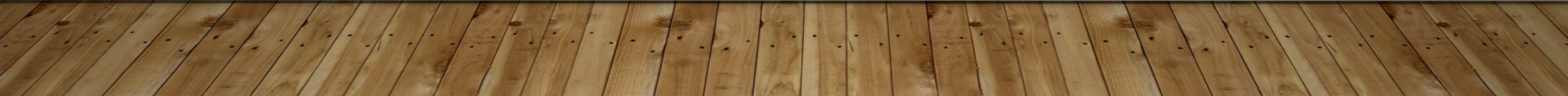 RESILIENCIA
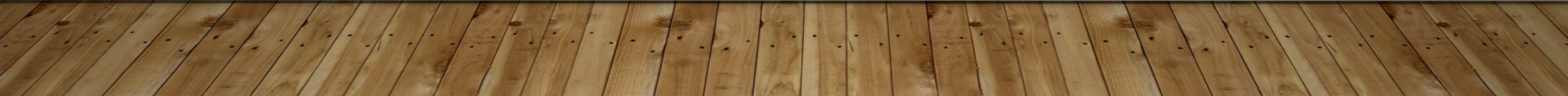 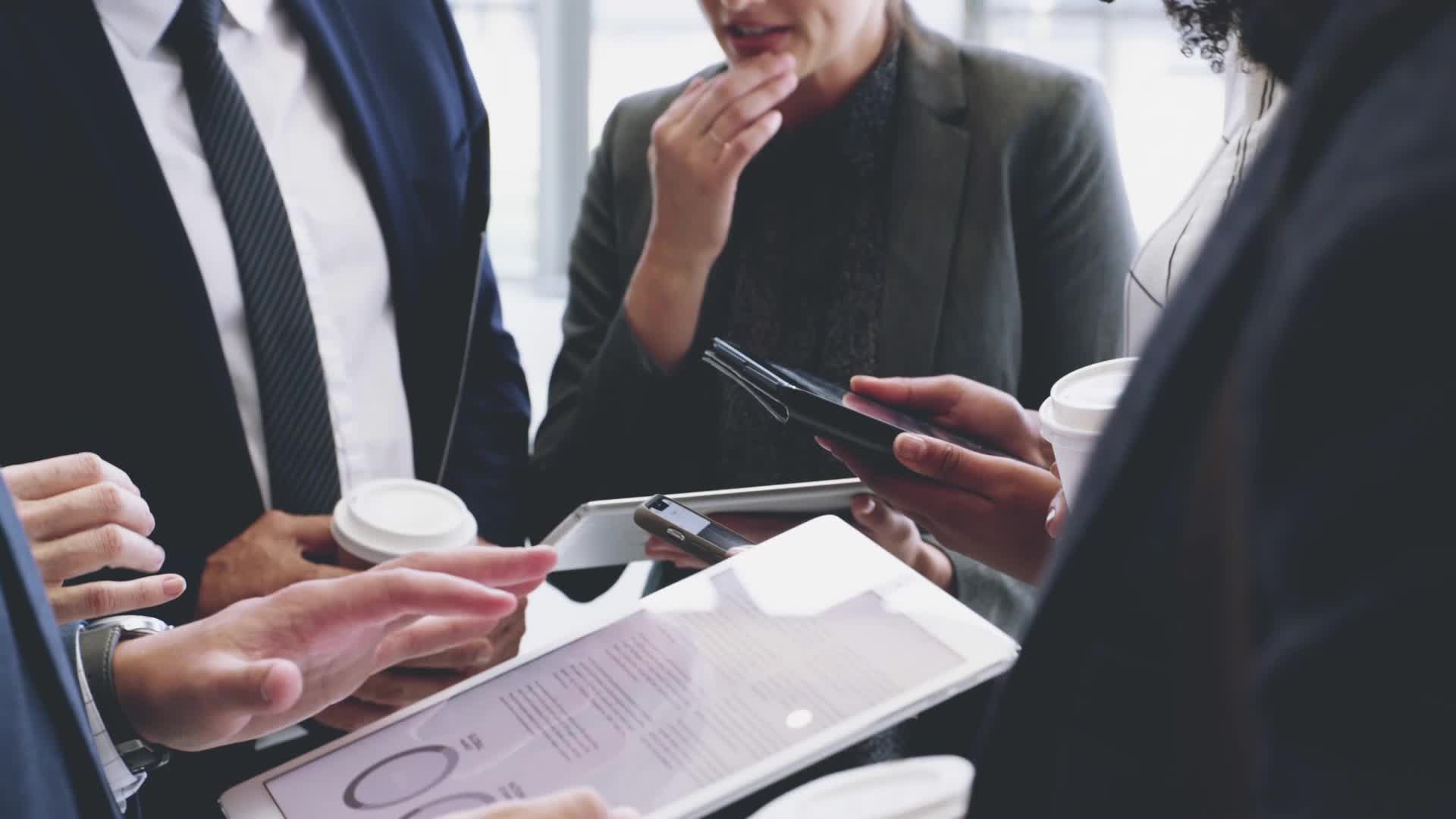 ÁREAS PARA ANALIZAR LA INFORMACIÓN OBTENIDA
Desajustes en ritmos biológicos:
     Sueño, alimentación
Desajustes en los distintos ámbitos:
	Personal:
	Social y familiar: tipos de apoyo que recibe formal e informal
	Laboral:
     Psicológico: Depresión, Ansiedad, Autoestima, Relaciones de pareja, Habilidades sociales, Apoyo social, Motivaciones secundarias, Disfunciones sexuales, Síntomas de estrés postraumático
- Contraste de información con otras fuentes: pedir todos los informes que sean necesarios y a todos los centros como: p.e.f., salud mental, psicólogos/as o psiquiatras privados/as, S.A.V.D. 24 horas, servicios sociales, C.A.F, C.A.D C.A.I., otros compañeros o juzgados, puntos municipales de violencia, asociaciones de mujeres, centros de salud, colegios, etc
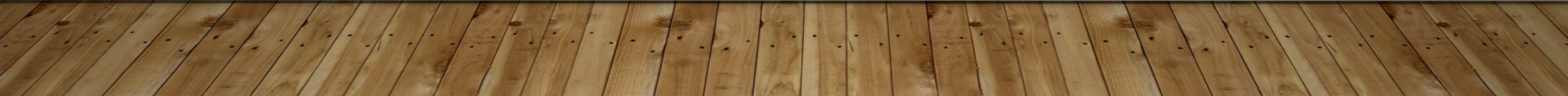 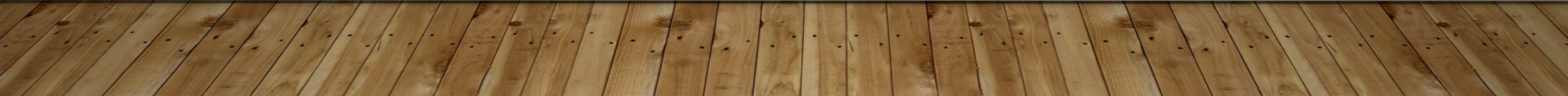 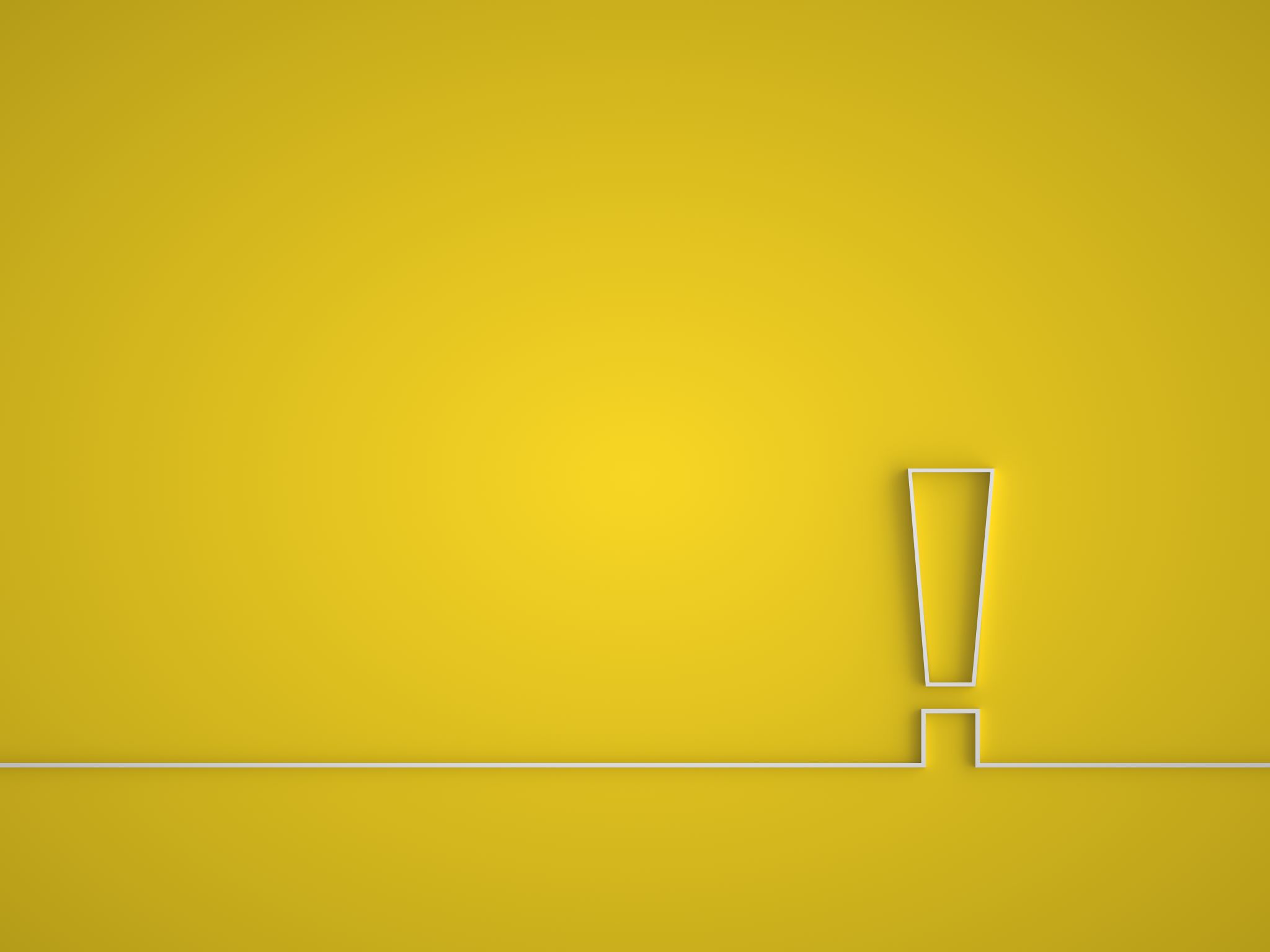 - Según la teoría de la causa adecuada (Esbec y Gómez – Jarabo, 2000) ha de tenerse en cuenta todo el sistema de posibles concausas, puntualizando, en que medida el hecho que se enjuicia ha contribuido al resultado final de la discapacidad – lesión física presente; y en que medida otras  circunstancias, ajenas al comportamiento o motivaciones del agente o no previsibles se han insertado en el proceso dinámico del daño.
- Causas preexistentes:
	- Factores de vulnerabilidad: Determinados rasgos de personalidad desajustados, ser víctima de malos tratos de una relación anterior,  antecedentes de depresión e ingresos hospitalarios, patologías físicas y psicológicas previas, bajo nivel intelectual, locus de control externo, falta de apoyo social y de recursos personales
	- Factores de protección (resilencia, lo que hace es que amortigua el impacto): aceptación de limitaciones personales, apoyo social y familiar, actitud positiva, implicación activa, control de las emociones
Causa simultanea: otros sucesos que potencian los estresores y disminuyen los recursos
Causa subsiguiente (otros elementos que influyen posteriormente): pérdida de la relación de pareja, problemas económicos, abandono del domicilio, problemas con familiares, etc
ÁREAS PARA ANALIZAR LA INFORMACIÓN OBTENIDA (causas y concausas)
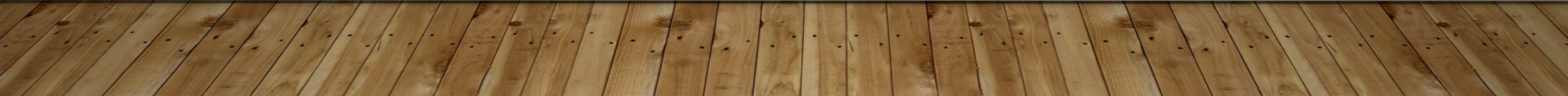 VULNERABILIDAD
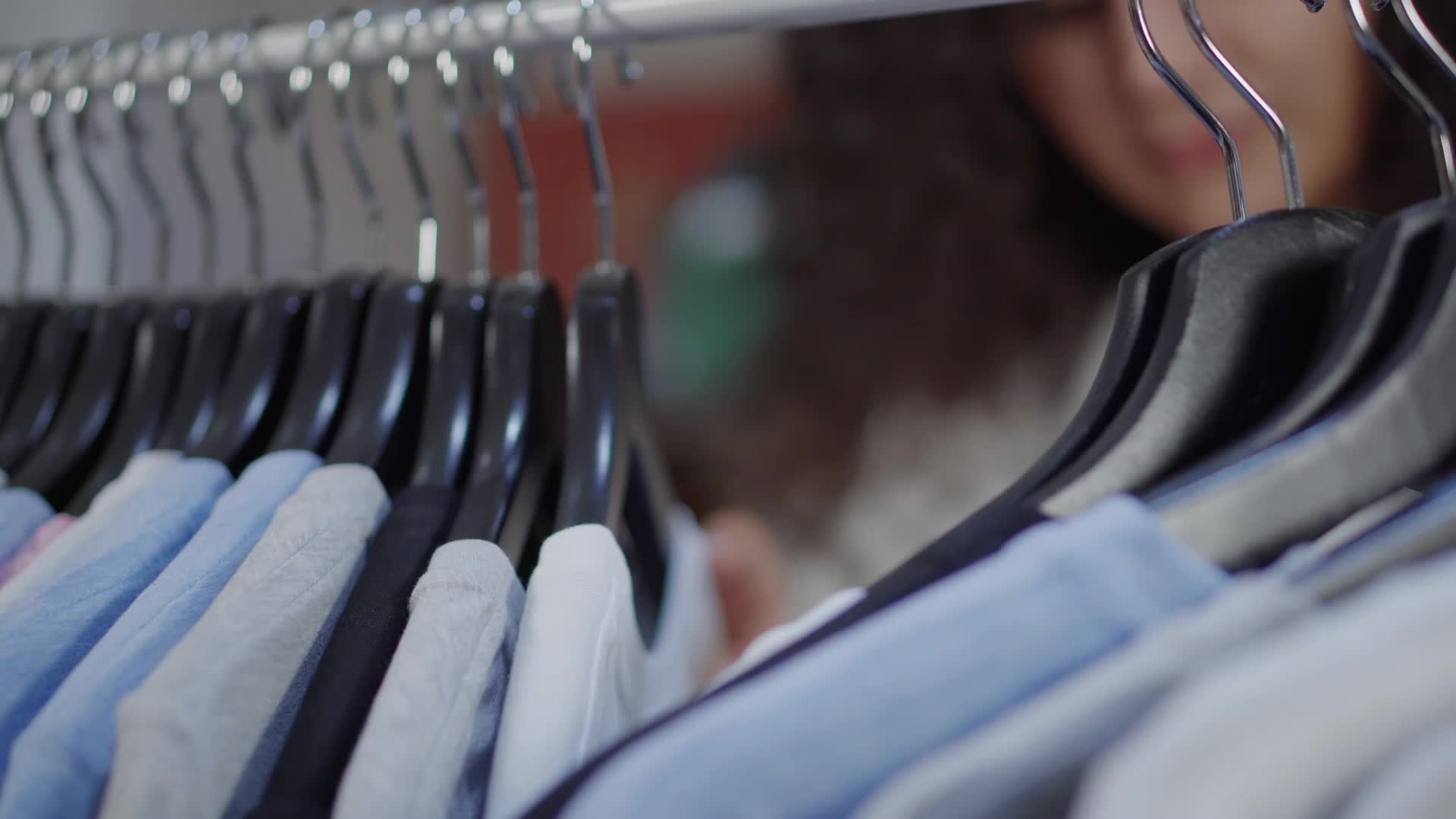 - Los modelos interactivos de los eventos de la vida, la vulnerabilidad de la personalidad y los recursos sociales sin duda explican porque ante hechos similares unas personas presentan un afrontamiento adaptativo y otras persisten dañadas en el tiempo. Los factores bio – psico – sociales – económicos de vulnerabilidad han de ser tenidos en cuenta, que si bien ya presentes, entran en escena favoreciendo la aparición / incremento de sintomatología psicopatológica, siendo factores mediadores entre el estresor y la respuesta psicológica del sujeto, entre estos se pueden destacar como factores de vulnerabilidad significativos y presentes en la peritada a tenor de la exploración pericial realizada:
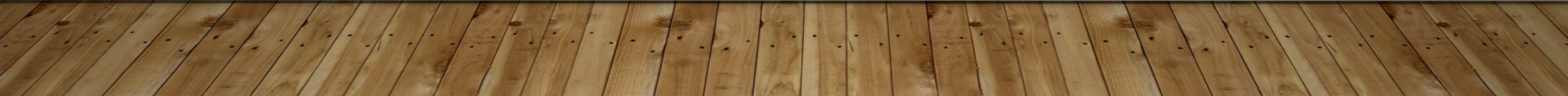 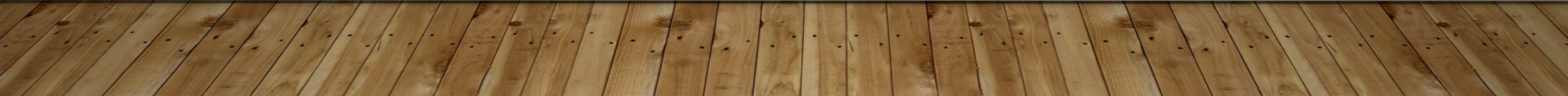 PERFIL DE MUJER MALTRATADA
PERFIL DEL MALTRATADOR
- Esta suposición es errónea y hay estudios que lo demuestran.
- No hay un perfil de mujer maltratada, el maltrato aparece con independencia de las características de las víctimas, pudiendo señalarse únicamente algunas características relativamente comunes entre las mujeres según las muestras de cada uno de los estudios realizados. Así pues, no puede establecerse un perfil de mujer maltratada, lo que lleva a cuestionar la responsabilidad de la mujer en el problema, está claro que no son los comportamientos los provocadores o causantes del problema, ni sus características personales las que les lleva a buscar “un hombre agresivo”.
- No existe causa única que provoque los malos tratos, ni que explique el por qué del comportamiento de un agresor

- Es importante tener en cuenta que el hombre violento no es exclusivo de una determinada clase social, y que puede pertenecer a cualquier edad, nacionalidad, nivel cultural, social, etc
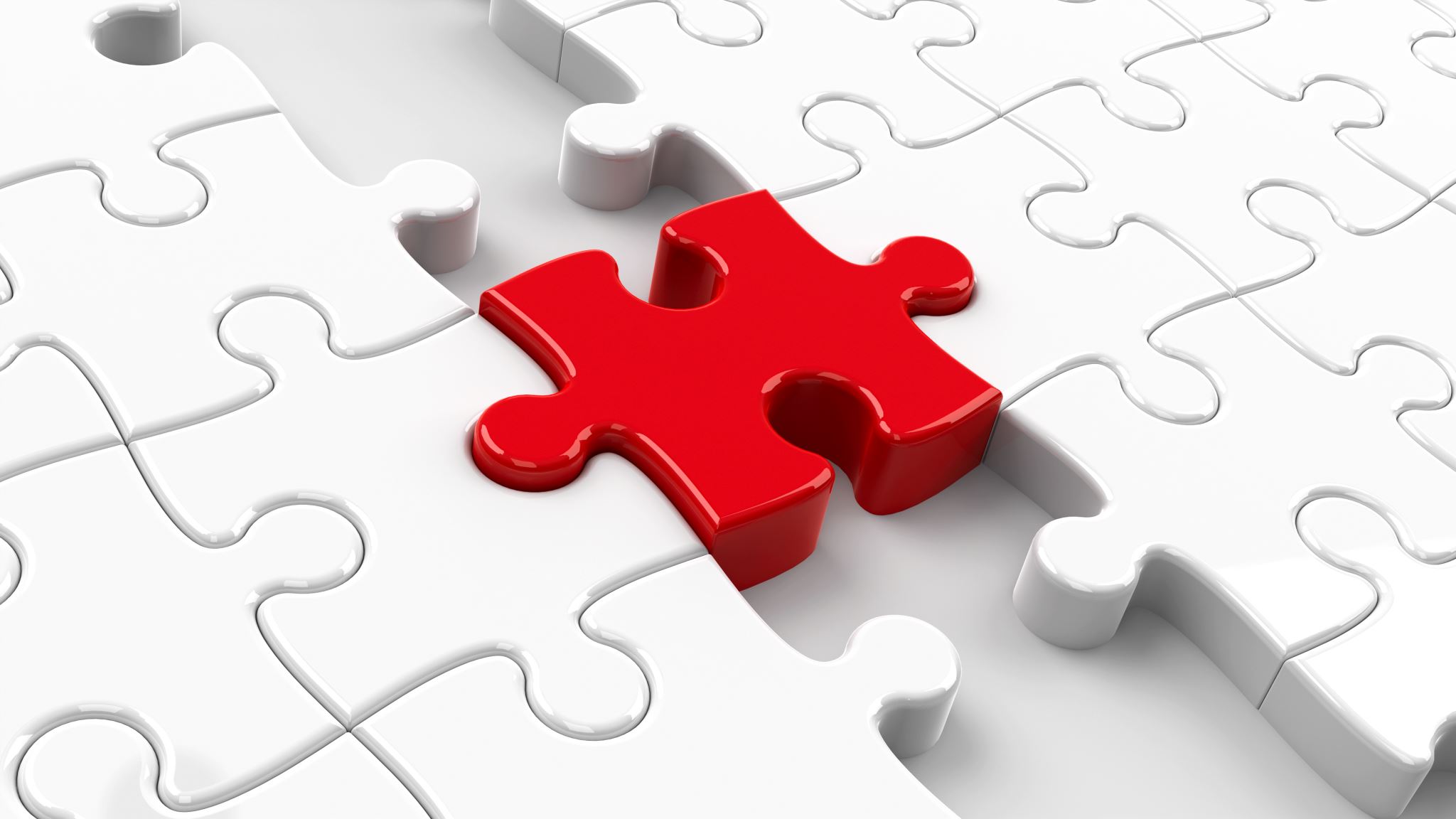 El SAP no ha sido reconocido por ninguna asociación profesional o científica, habiendo sido rechazada su inclusión en el DSM - IV por la Asociación Americana de Psiquiatría, y en el CIE – 10 de la OMS.
 Estas y otras instituciones que priman los objetivos clínicos y de investigación, basan la inclusión de una nueva entidad diagnóstica en la existencia de sólidas bases empíricas, no cumpliendo el SAP ninguno de los criterios necesarios.
Según su declaración de 1996 de la Asociación Americana de Psicología (APA) no existe evidencia científica que avale el SAP. Esta Asociación critica el mal uso que de dicho término se hace en los casos de violencia de género.
Síndrome de alienación parental (SAP)
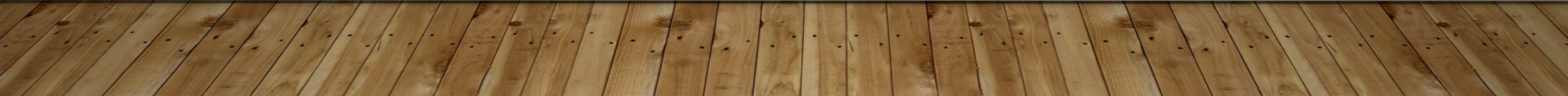 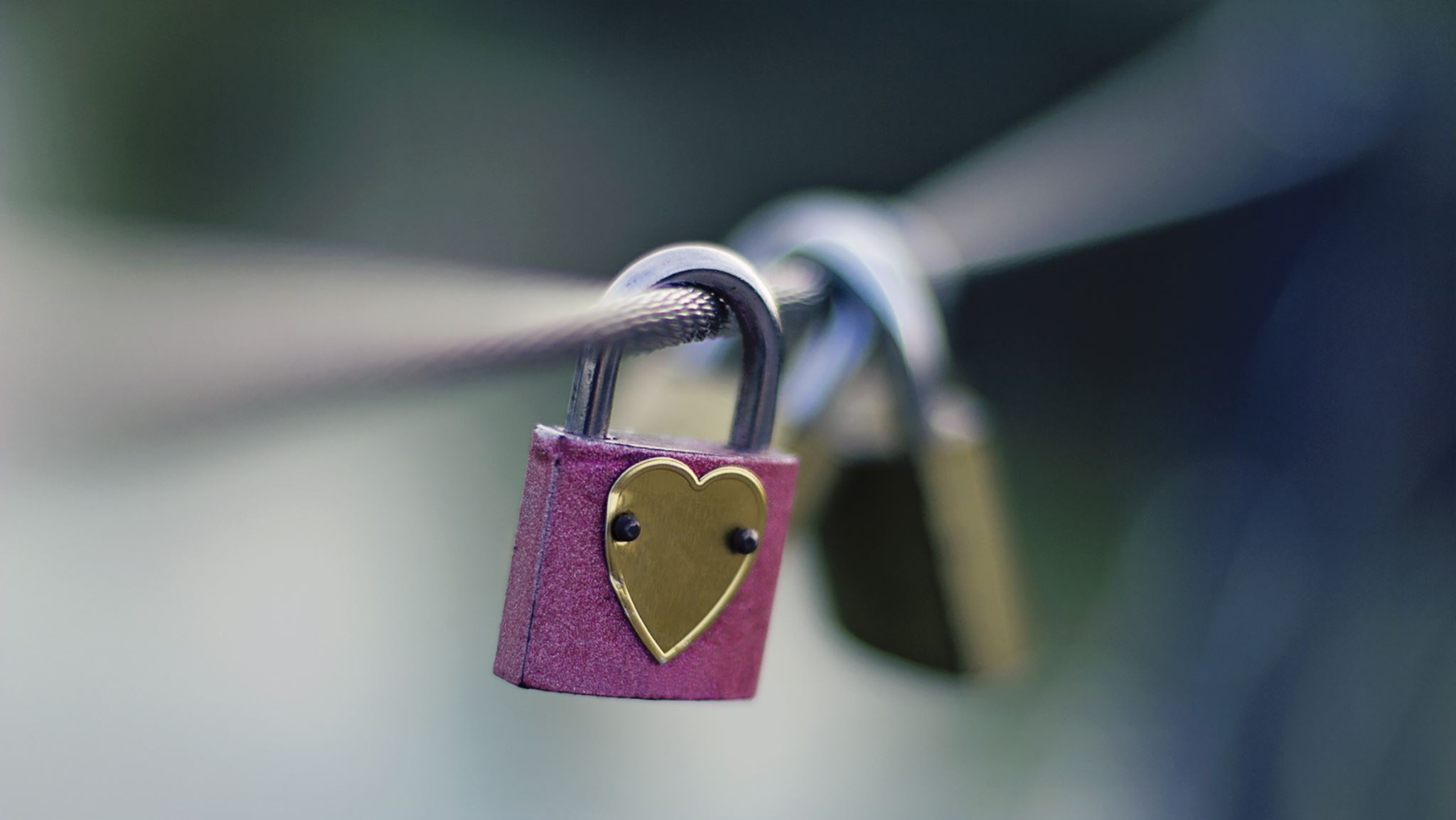 Violencia de género y trastorno limite de la personalidad
Muchas secuelas psicopatológicas de la violencia de genero pueden confundirse con síntomas de tlp
Muchas mujeres con diagnostico de tlp tienen con frecuencia conflictos de pareja (no siempre)
En los dos casos con frecuencia antecedentes de trauma infantil lo que incrementa la vulnerabilidad a otros factores de riesgo en edad adulta. Por no discriminar relaciones abusivas?
Se ha descrito que existe relación entre abuso sexual infantil y tept en edad adulta 
La literatura pone cada vez mayor énfasis en la disociación como característica principal de la traumatización
Trauma en relación de apego aumenta  vulnerabilidad al trauma
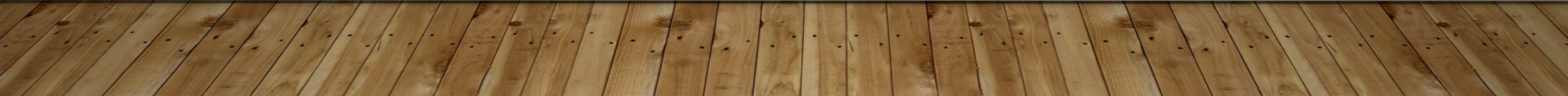 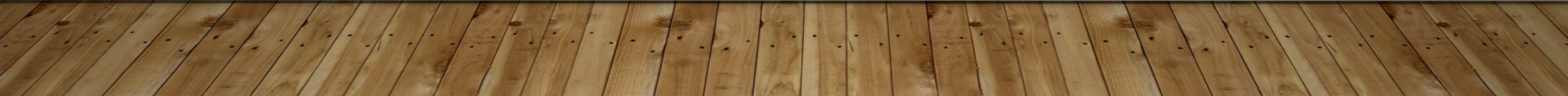 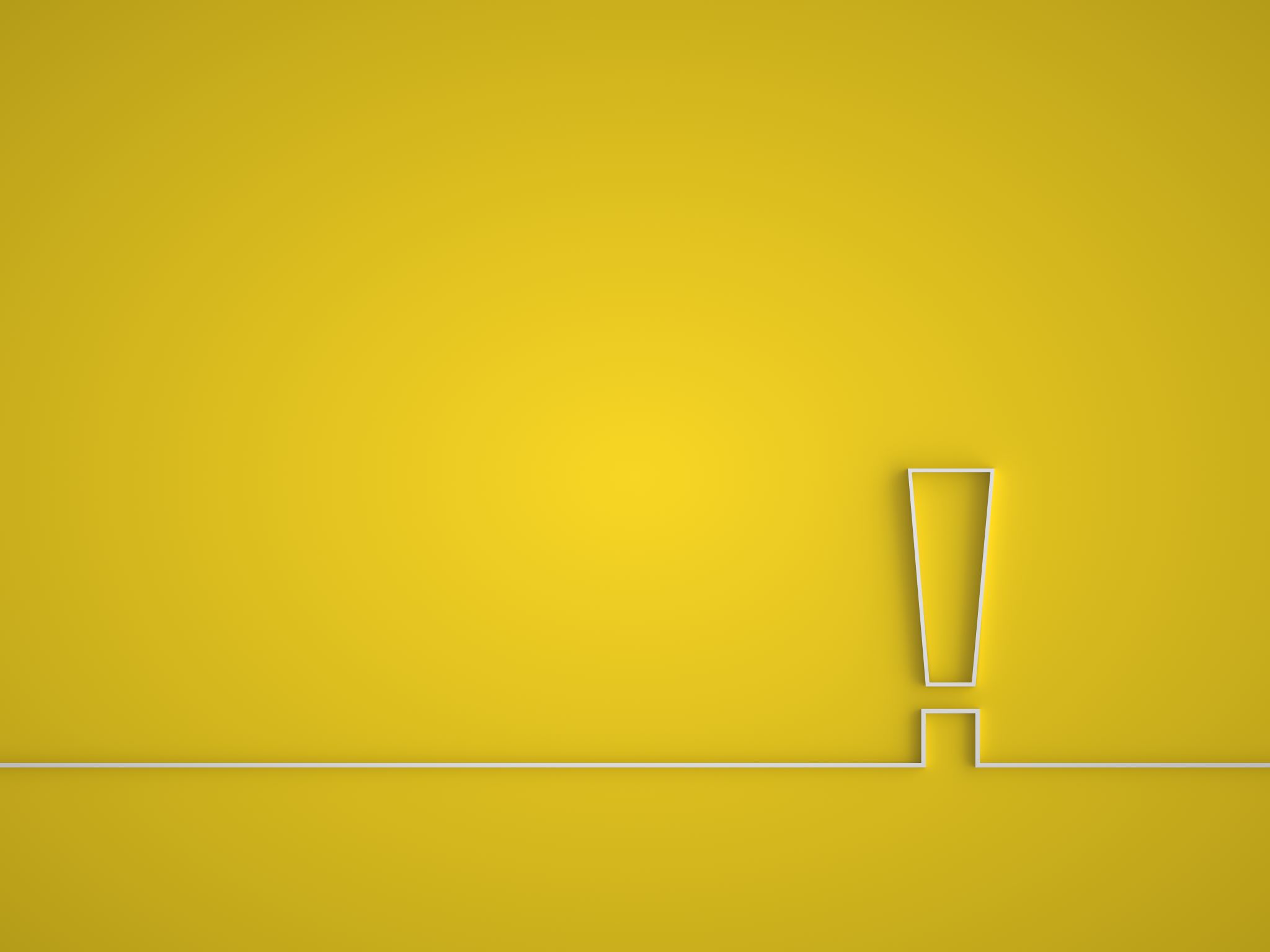 Confusión entre los síntomas del trastorno limite de la personalidad y las secuelas de la violencia de género
Esfuerzos frenéticos para evitar un abandono imaginario o real
El patrón de las relaciones interpersonales claramente inestables e intensas con alternancia entre los extremos
Alteración de la identidads: sel sentido de si misma, autoimagen, persistente inestabilidad.
Impulsividad, el algunos momentos sobretodo dañina para si misma.
Ira, inapropiada e intensa y dificultades para controlarla (frecuentes muestras de enfado, mal genio, etc)
Sentimientos crónicos de vacio
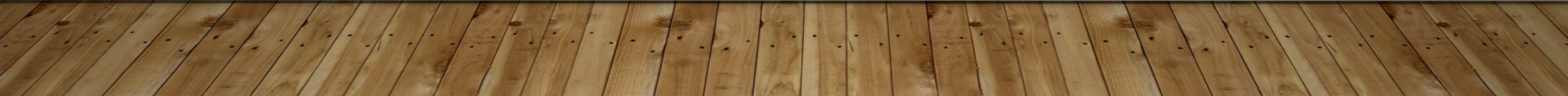 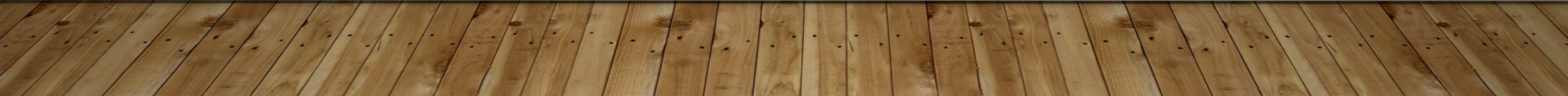 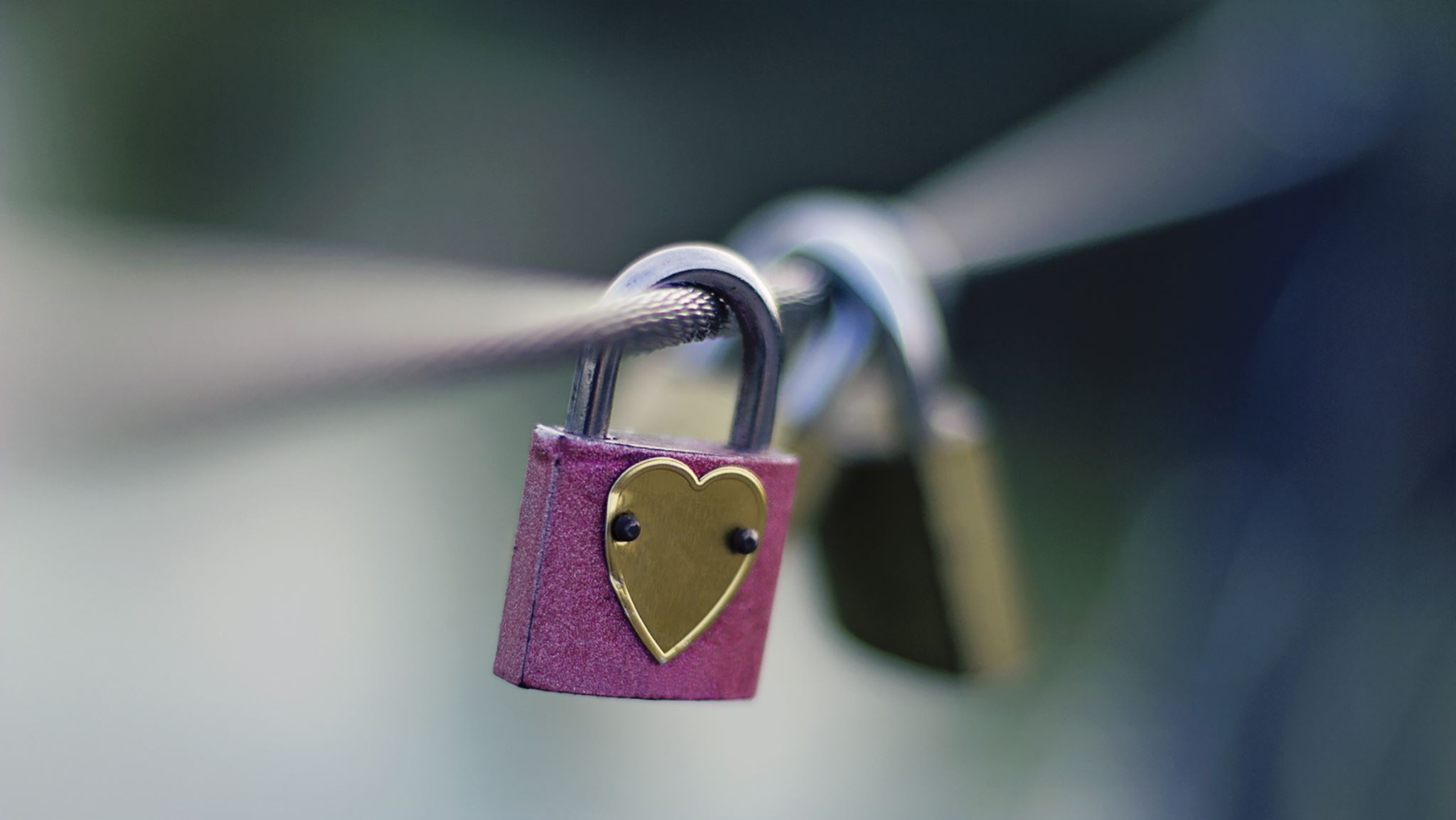 VIOLENCIA DE GÉNERO: DEPENDENCIA EMOCIONAL Y RELACIÓN DE PAREJA”¿Es la dependencia emocional un rasgo propio de la mujer que permanece en situación de violencia o es la dependencia emocional el resultado de la prolongación de un maltrato continuado y profundo?
El círculo del maltrato y el retorno con el agresor
- Las estrategias elegidas para el fortalecimiento individual y prevención de recaída de las mujeres víctimas de violencia perpetrada por sus parejas se encuentran con el freno producido por los retornos al círculo del maltrato y el regreso de la mujer con su agresor.
- Muchas de las características de las mujeres víctimas de malos tratos, hay que completarlas más como consecuencia del sufrimiento que causa el maltrato a lo largo del tiempo, que como antecedente de él.
-En estas conductas intervienen características como la dependencia emocional derivada del dominio y el maltrato, la pérdida de la autoestima, la vulnerabilidad psicológica y pérdida de poder, y la indefensión aprendida así como los factores vinculados a la permanencia y la significación de la violencia simbólica.
-Las conclusiones de los estudios sobre dependencia emocional (puesta en relación con la violencia de género) pueden ser de gran utilidad a la hora de formular estrategias dirigidas a la prevención de la violencia secundaria, violencia posterior a al a ruptura. Una violencia que se repite en el tiempo, de manera continuada, ya que la dependencia emocional puede permanecer como una secuela una vez finalizada la relación e influir en la vuelta de la víctima a una relación nociva y dañosa.
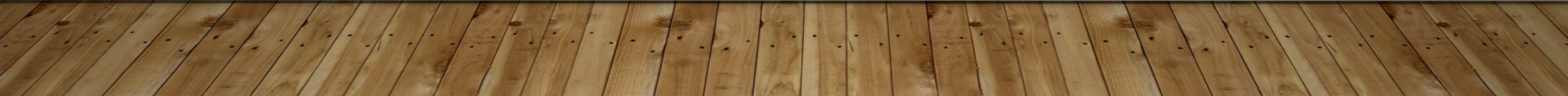 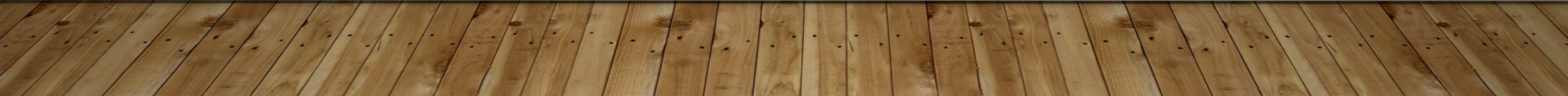 CONCLUSION. DEPENDENCIA EMOCIONAL
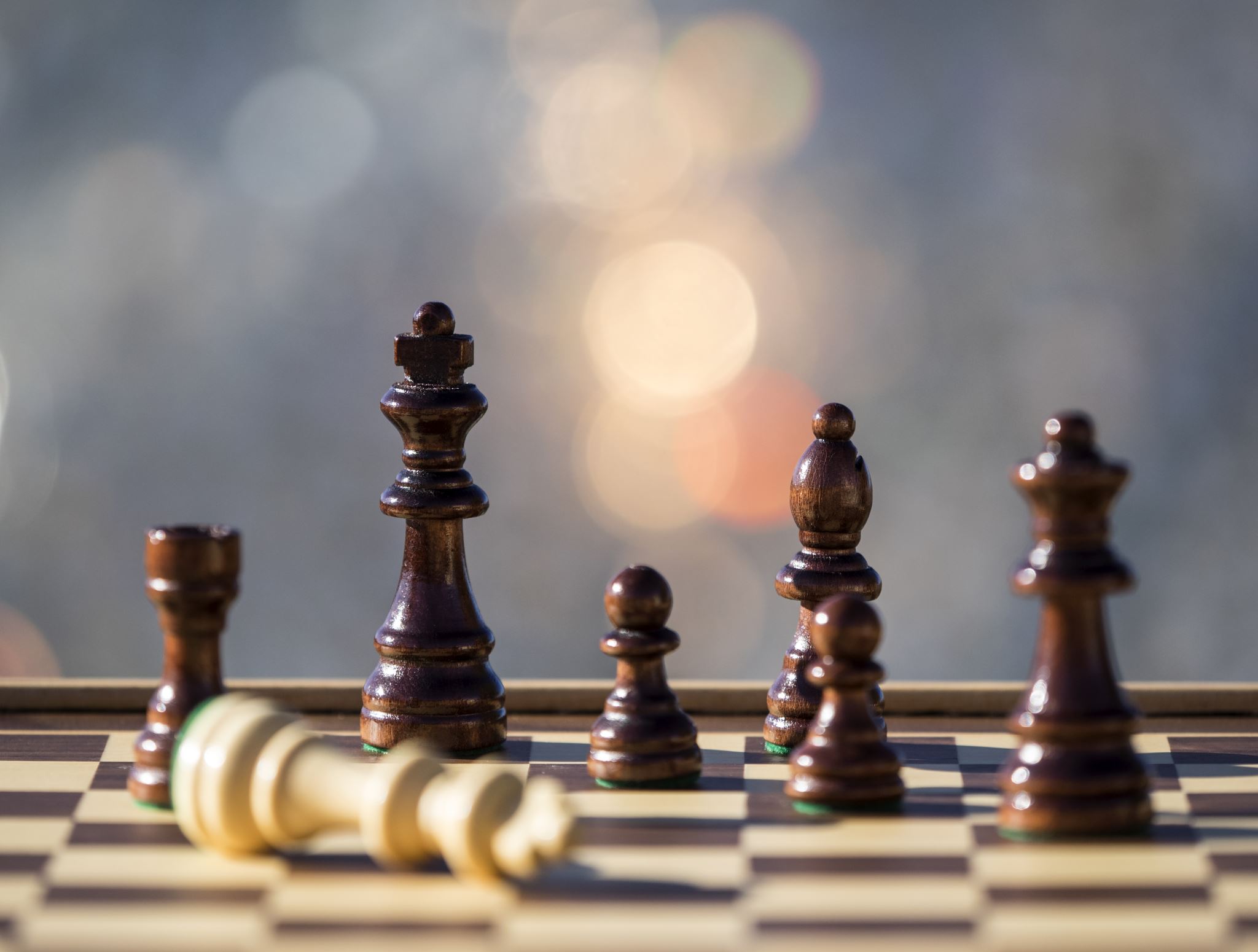 En la mujer víctima, la dependencia emocional previa (como rasgo de personalidad) será un factor que dificultará la ruptura definitiva del agresor por lo que será un factor de riesgo. 
La aparición de la dependencia emocional vendría provocada por factores de tipo cultural (roles de género), historia personal de la mujer, tipo de apego. La presencia del mito del amor romántico y el mito de la perdurabilidad supondrán la manifestación de necesidad emocional.
La dependencia emocional, entendida como la necesidad extrema de afecto, derivará en un emparejamiento con vinculación afectiva excesiva, con una prioridad absoluta de la relación.
Circunscribirnos exclusivamente a una personalidad dependiente de la víctima obviaría la figura del agresor, dejaría de lado el hecho de que es el varón quien protagoniza la figura del agresor, dejaría de lado el hecho de que es el varón quien protagoniza y ejerce la violencia y que la violencia no es causada por la mujer.. Presupondría que mujeres con dependencia emocional como rasgo de personalidad se vincularían siempre a varones maltratadores, hecho que no se produce.
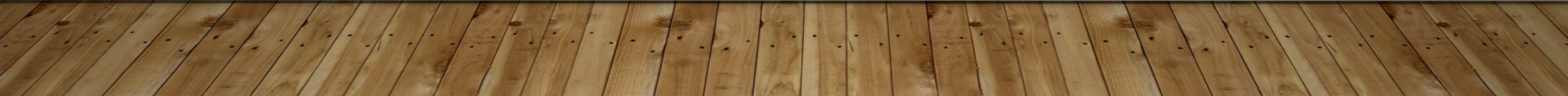 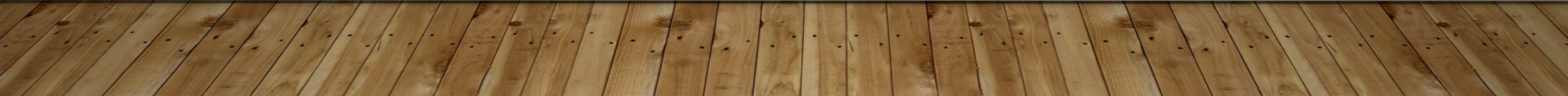 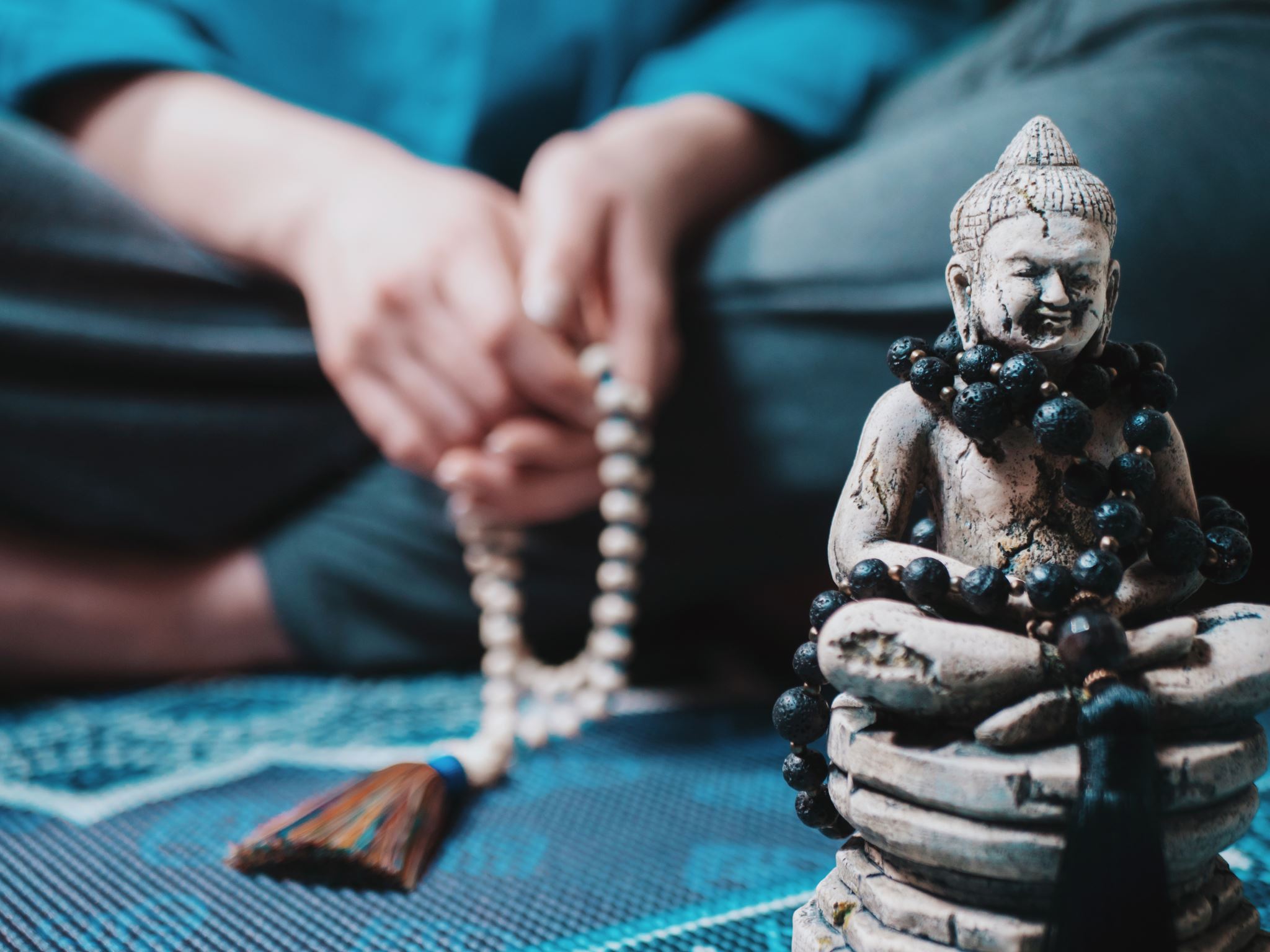 Que la persona perciba que sus emociones han sido
Escuchadas
				
					Entendidas
Atendidas
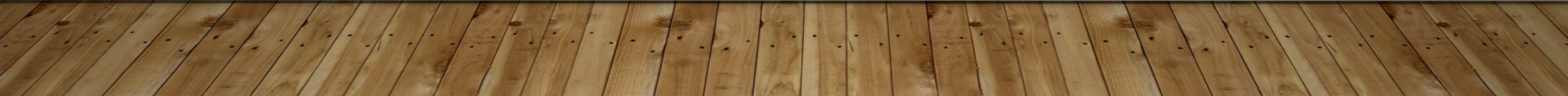 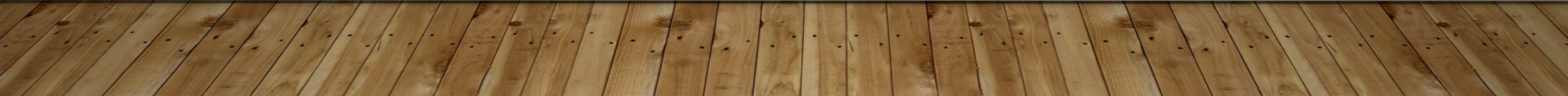 Patria potestad: Institución  jurídica  que atribuye a la/os progenitores  el cuidado y educación de los/as hijos/as no emancipados. Comprende deberes de: Velar por ellas/os, tenerlos/as en compañía, alimentarlos, educarlos y procurarles una formación integral. Representarlos y administrar sus bienes. 
La patria potestad se ejercerá conjuntamente por ambos progenitores o por uno solo con el consentimiento expreso o tácito del otro (las decisiones esenciales se deben tomar conjuntamente, en caso de discrepancia decidirá el juez).

Guarda y custodia: titularidad renunciable que comprende el cuidado  y educación diario de los/as hijos/as así como la toma de decisiones inmediata. El progenitor que no ejerza la patria potestad tiene derecho a relacionarse (visitas , comunicación y estancia) con los/as hijas/os menores. Sin justa causa no podrá impedir relaciones del hijo/a con los otros parientes o allegados
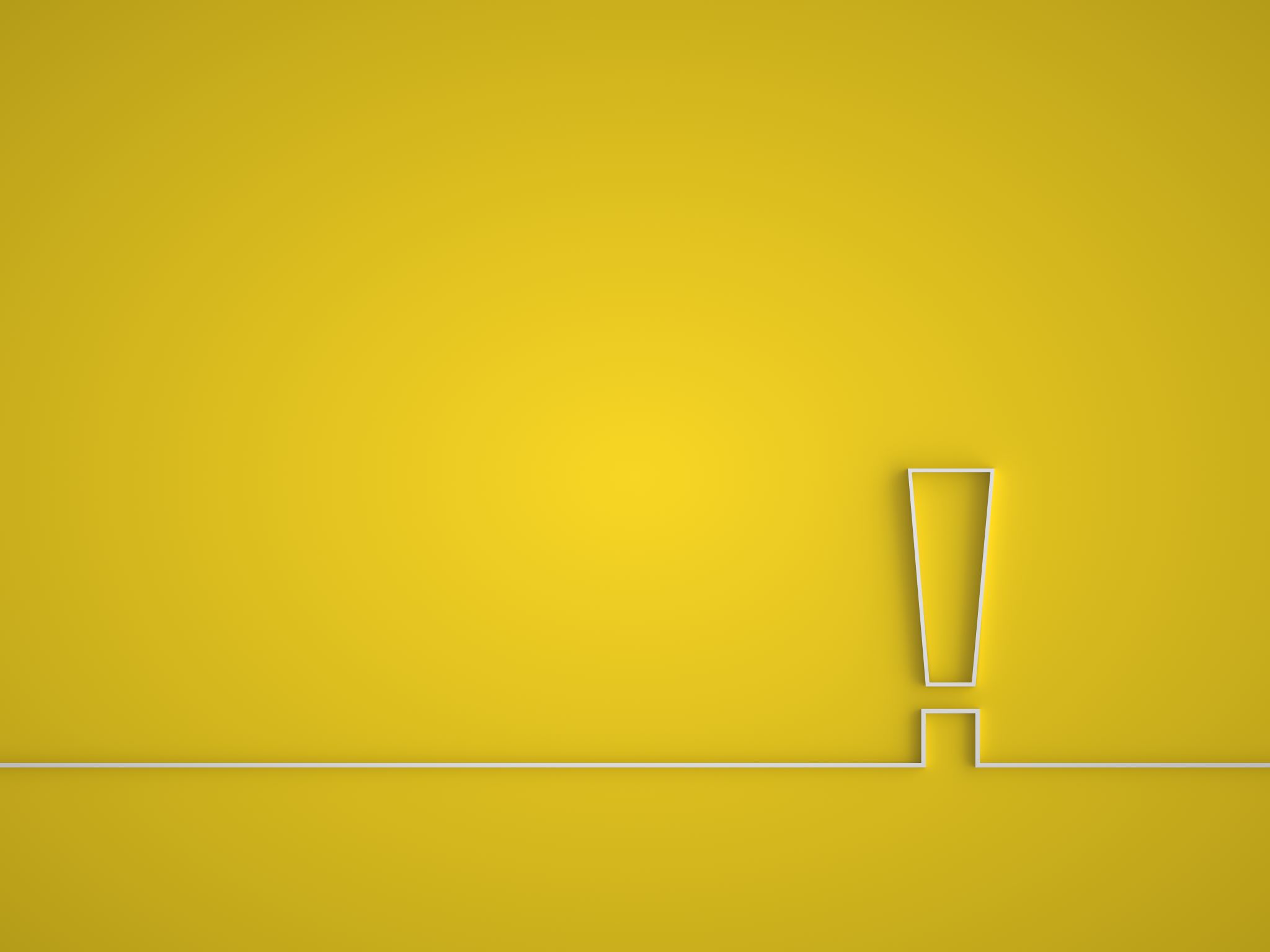 ARTICULO 156 DEL CODIGO CIVIL
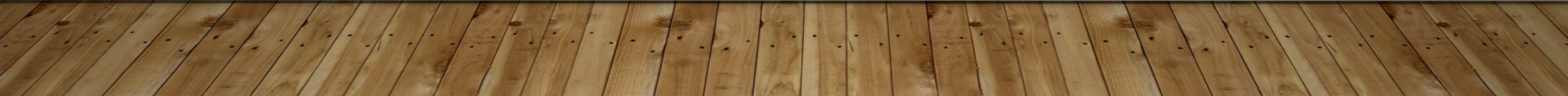 FACTORES QUE INHIBEN EL COMPROMISO PROFESIONAL
La no – visión , no vemos lo que no conocemos
Falta de formación
La dificultad en el manejo de la violencia, de capacidades parentales con menores
La escasez de tiempo
Dificultades en la coordinación
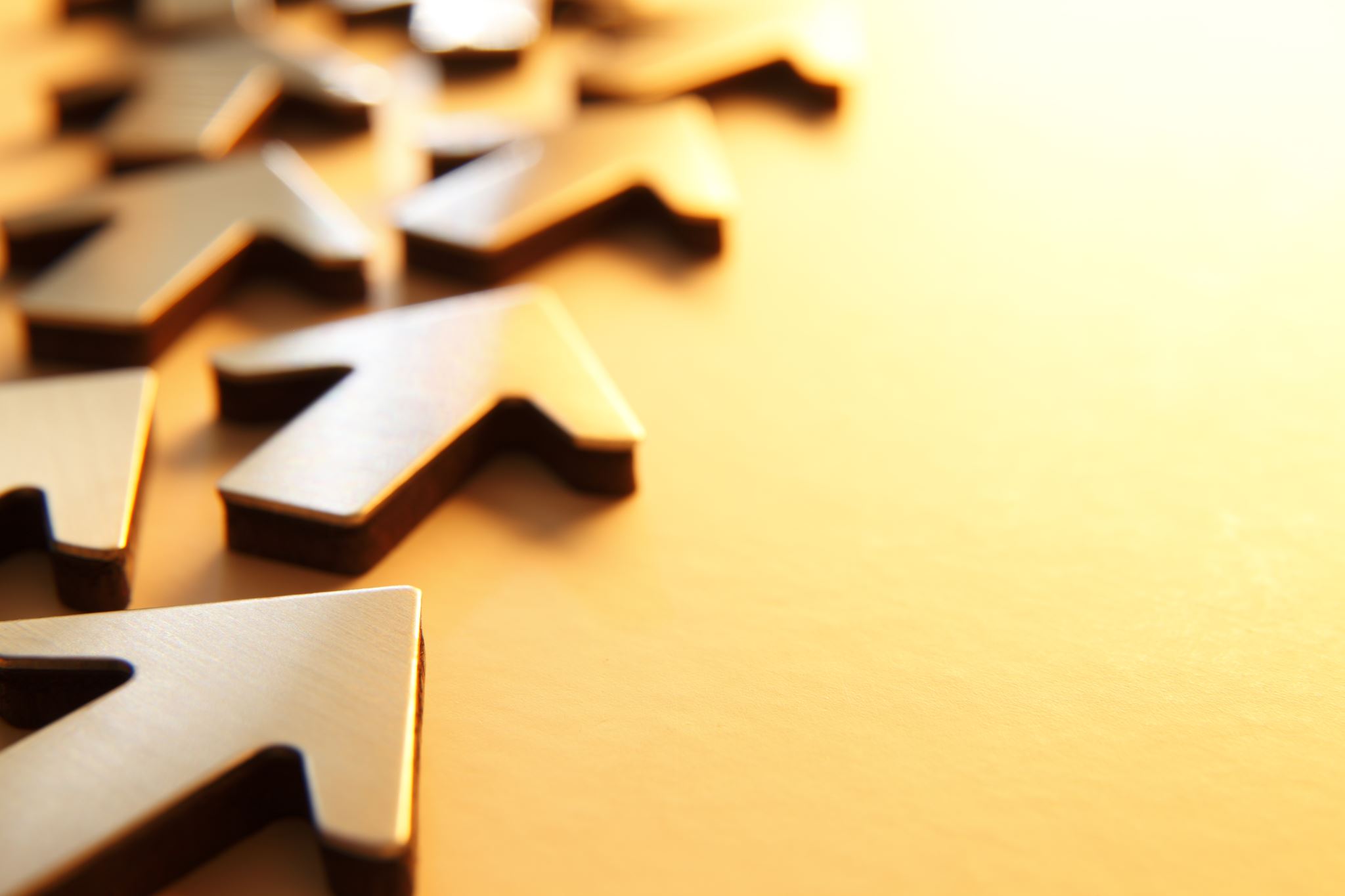 SOLO SE VE LO QUE SE MIRA Y SOLO SE MIRA LO QUE SE TIENE EN MENTE								BERTILLON
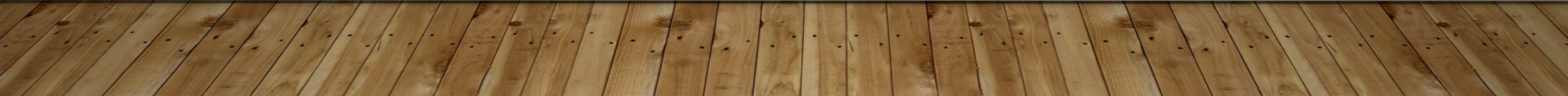 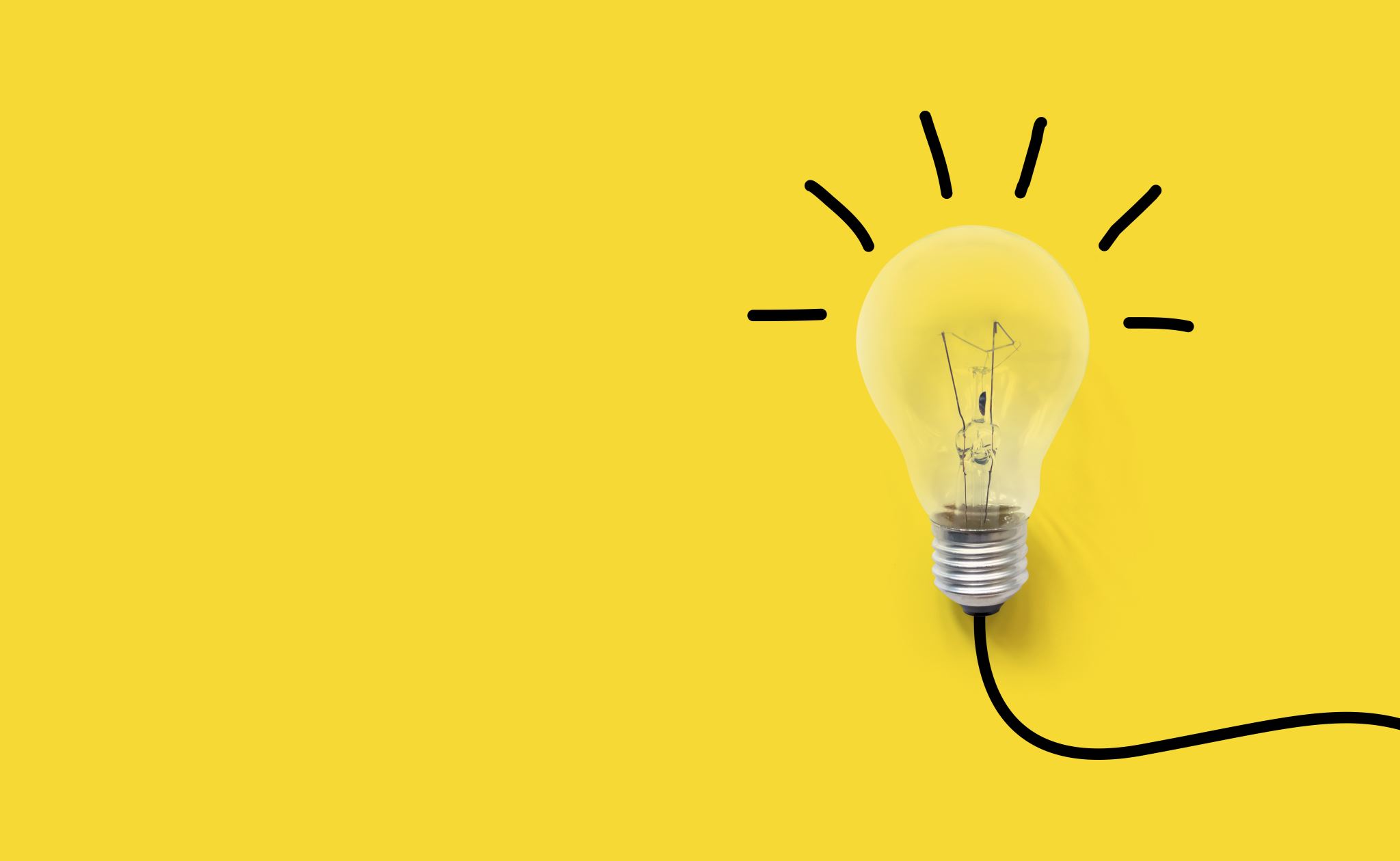 CUANDO NO SE ESCUCHAN LAS EMOCIONES... ... NO SE CONSIGUEN LOS OBJETIVOS
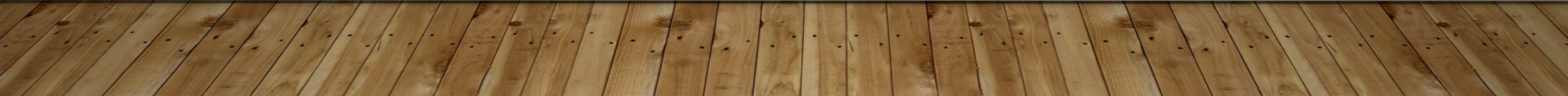 MENORES
Porque pedimos a los/as menores que sean valientes, que digan la verdad, que vayan a contar al juzgado a veces lo que luego se les volverá en contra, y nosotras como profesionales nos callamos .
LOS/AS MENORES
Si no entendemos la violencia de la forma adecuada, no veremos que los niños y niñas son víctimas de la violencia por el simple hecho de vivir en un hogar donde la violencia es un modo de relacionarse, aunque no se  les agreda físicamente ni presencien las palizas.
No son las lesiones físicas sino el miedo y la anulación que sufren tanto las mujeres como niños y niñas lo que los iguala en su condición de víctima.
Niñas y niños son testigos
Son víctimas directas 
Trastornos de conducta, salud, aprendizaje
El rol
Sienten culpabilidad
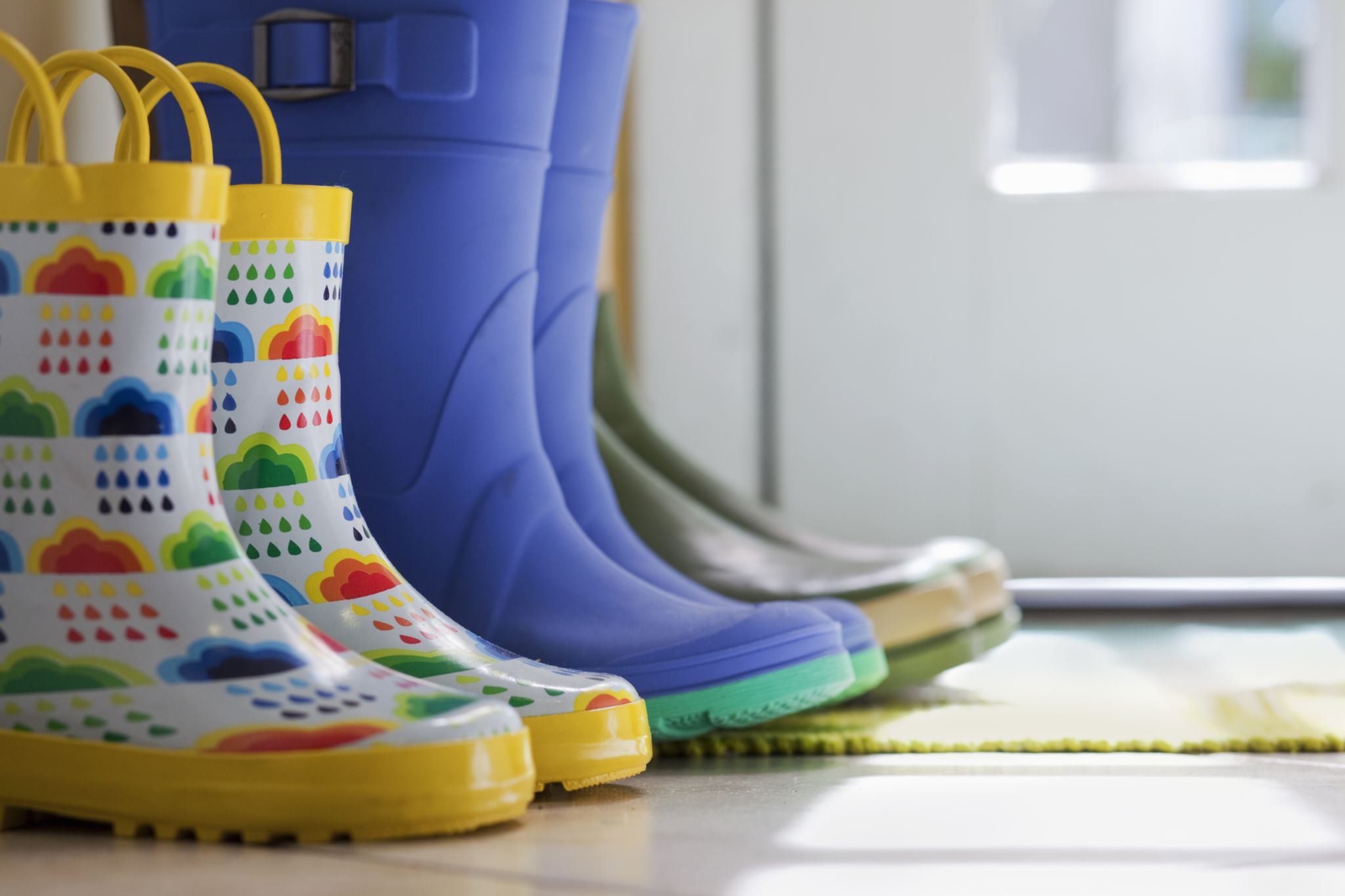 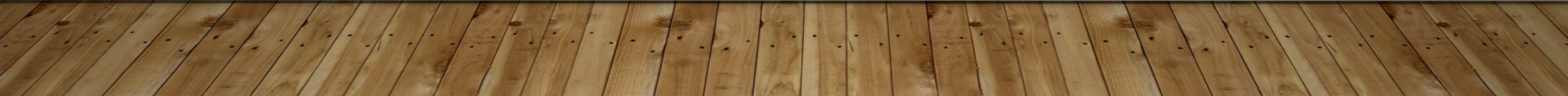 Que la persona perciba que sus emociones han sido
Escuchadas
			
					Entendidas
									Atendidas
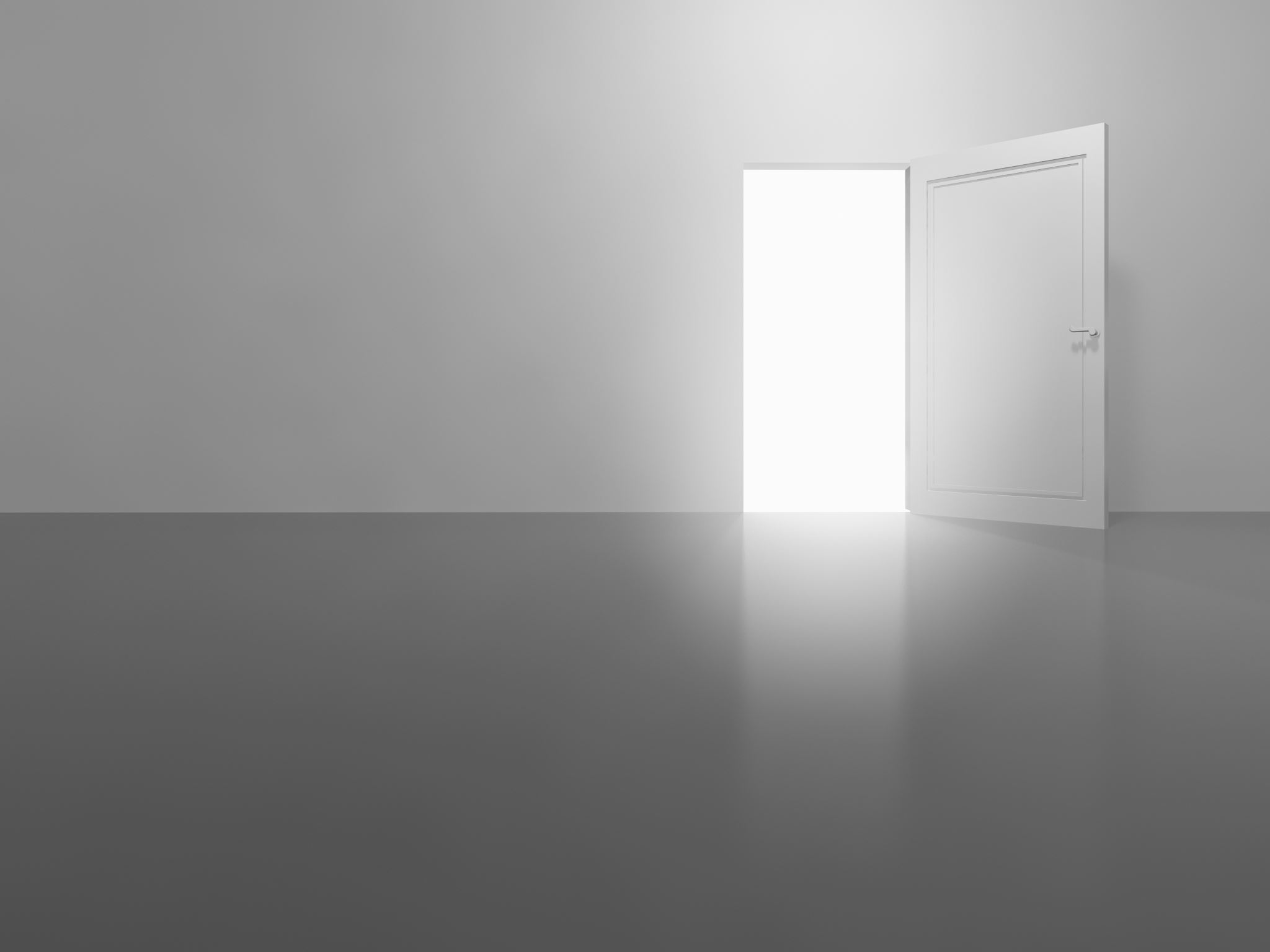 “Para muchos, permanecer a salvo consiste en cerrar puertas y ventanas, y evitar los lugares peligrosos. Para otros no hay escapatoria, porque la amenaza de la violencia está detrás de esas puertas, oculta a los ojos de los demás”						(Gro Harlem Budtland
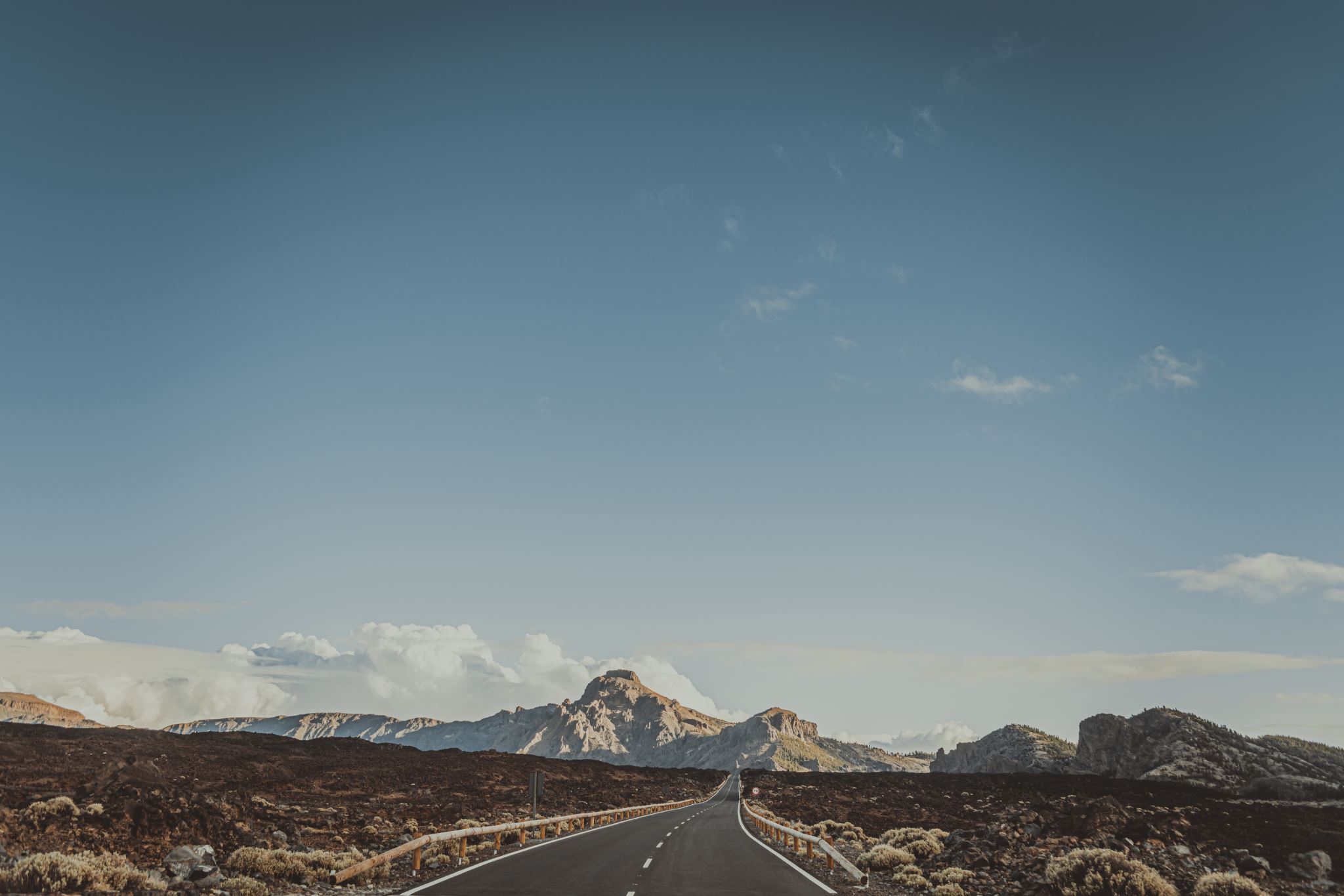 Muchas gracias por haberme permitido estar aquí con vosotras/os. Por compartir con muchas de vosotras este camino de la profesión. Hoy me ha tocado estar a mi aquí, pero muchas de vosotras/os estaréis aquí mañana 

nuriafmp@hotmail.com
617 966970